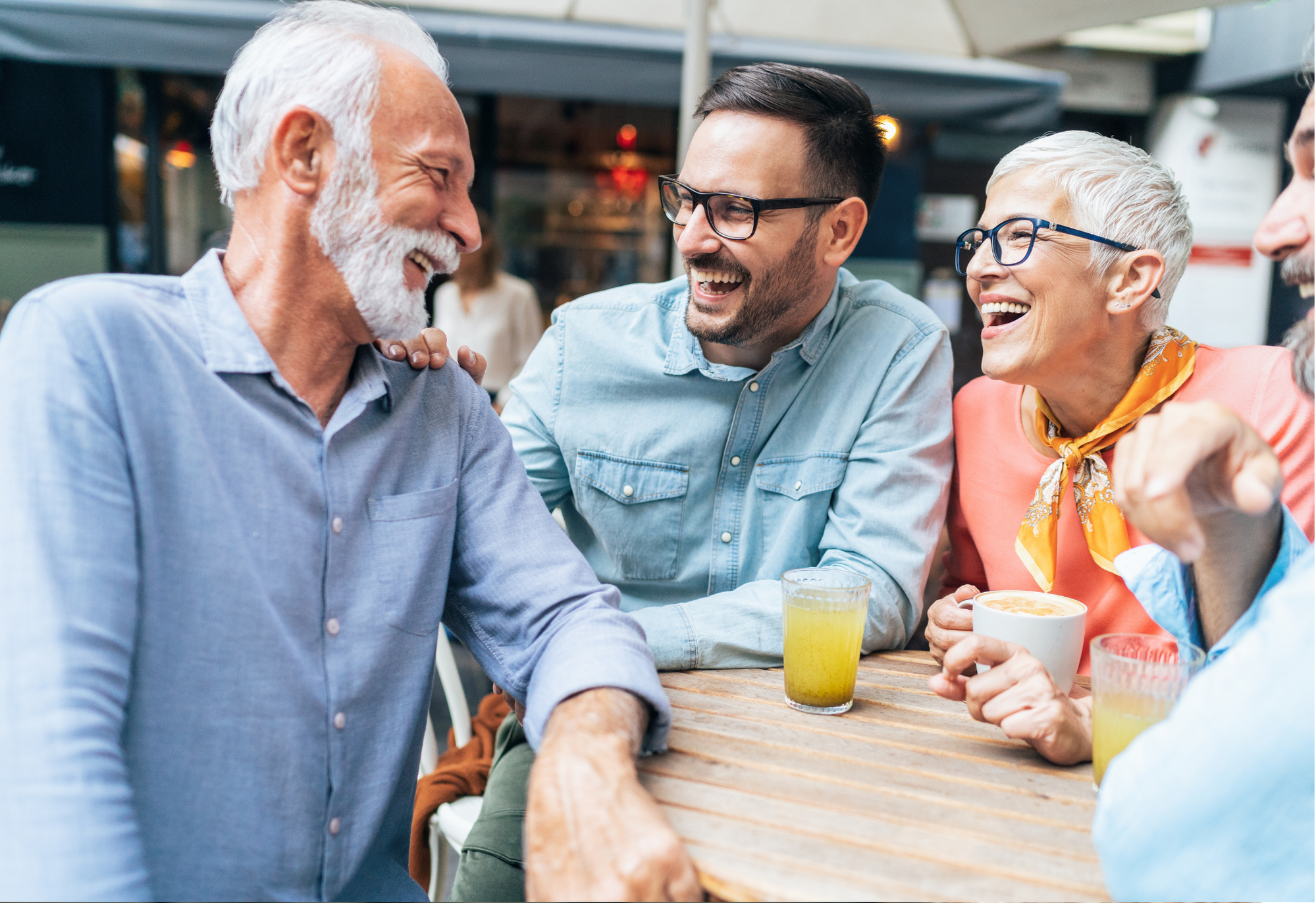 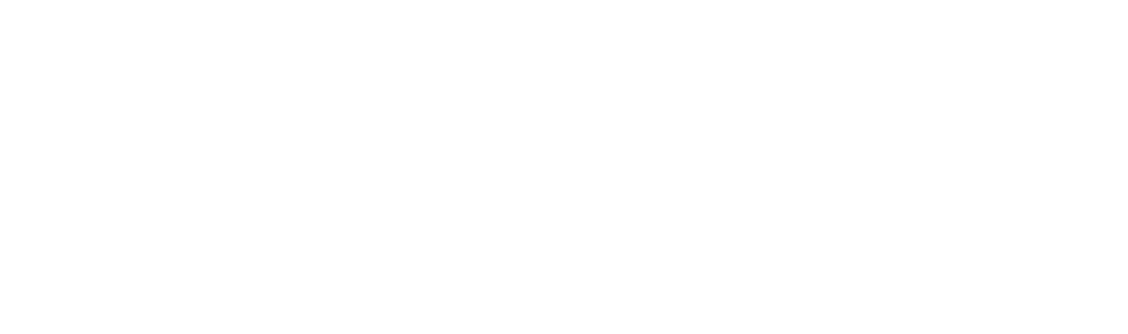 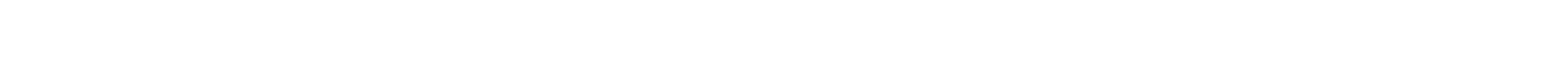 What’s today about?
Identifying signs of trouble
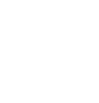 Reaching out and talking about sensitive topics
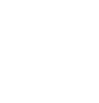 Offering emotional and practical support
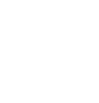 Identifying what services are available and where to find them
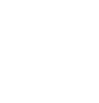 Inspiring YOU to take action!
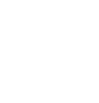 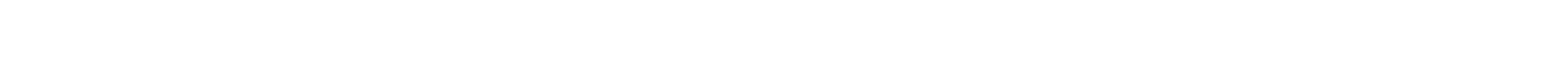 Do we REALLY need to reach out more?
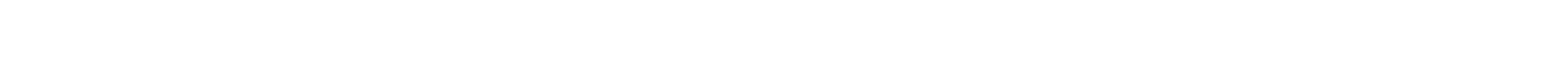 If you needed to, could you ask someone who does not live with you for this type of support in a time of crisis?
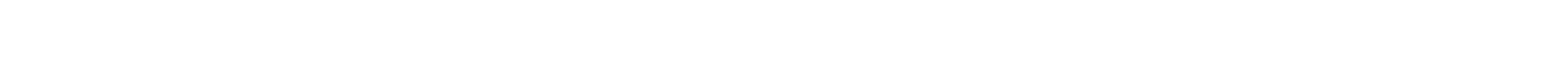 Do we REALLY need to reach out more?
Source: 100 Families Project, UWA
You don’t need to be a close friend to make a difference
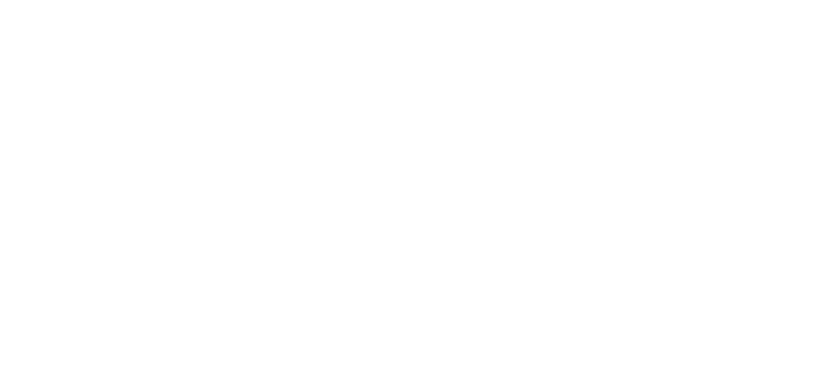 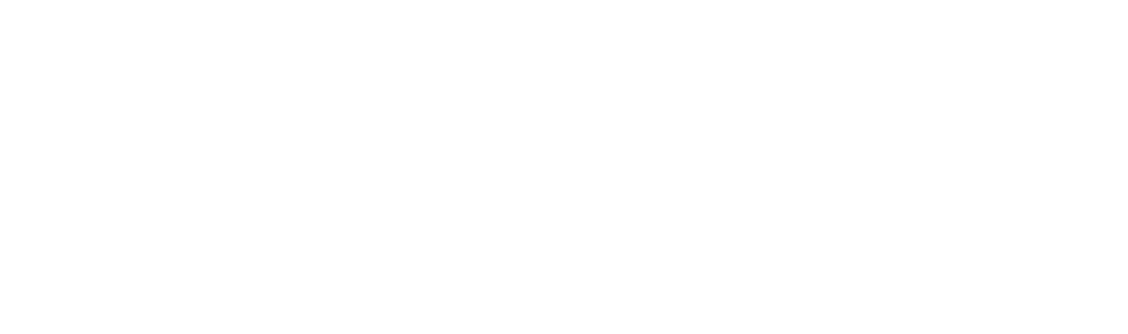 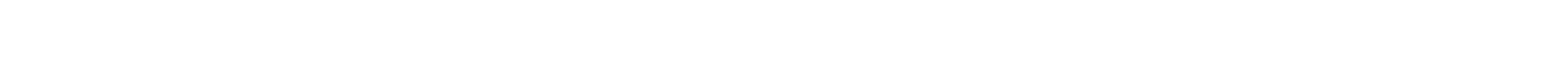 Do we REALLY need to reach out more?
Where does it hurt when…
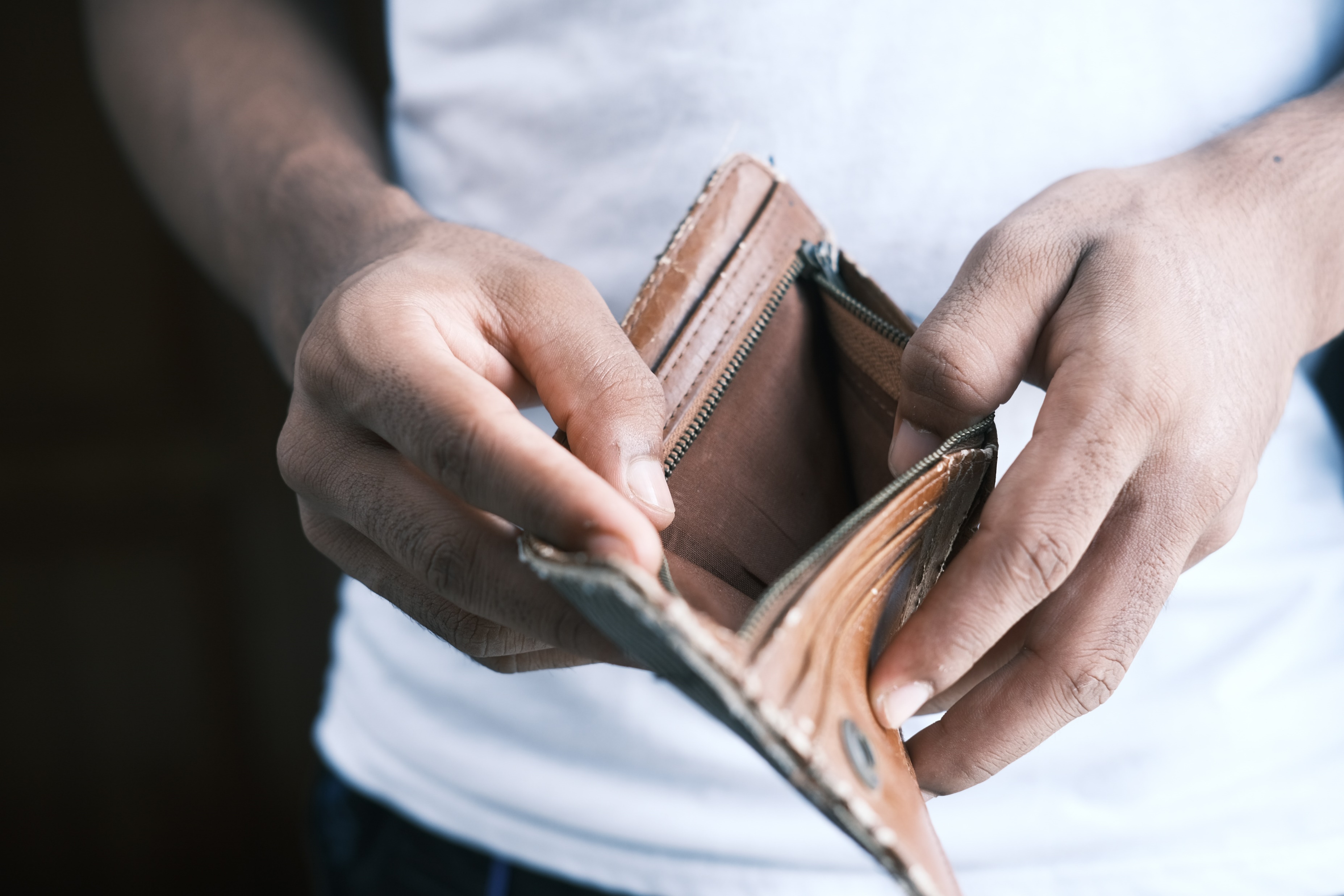 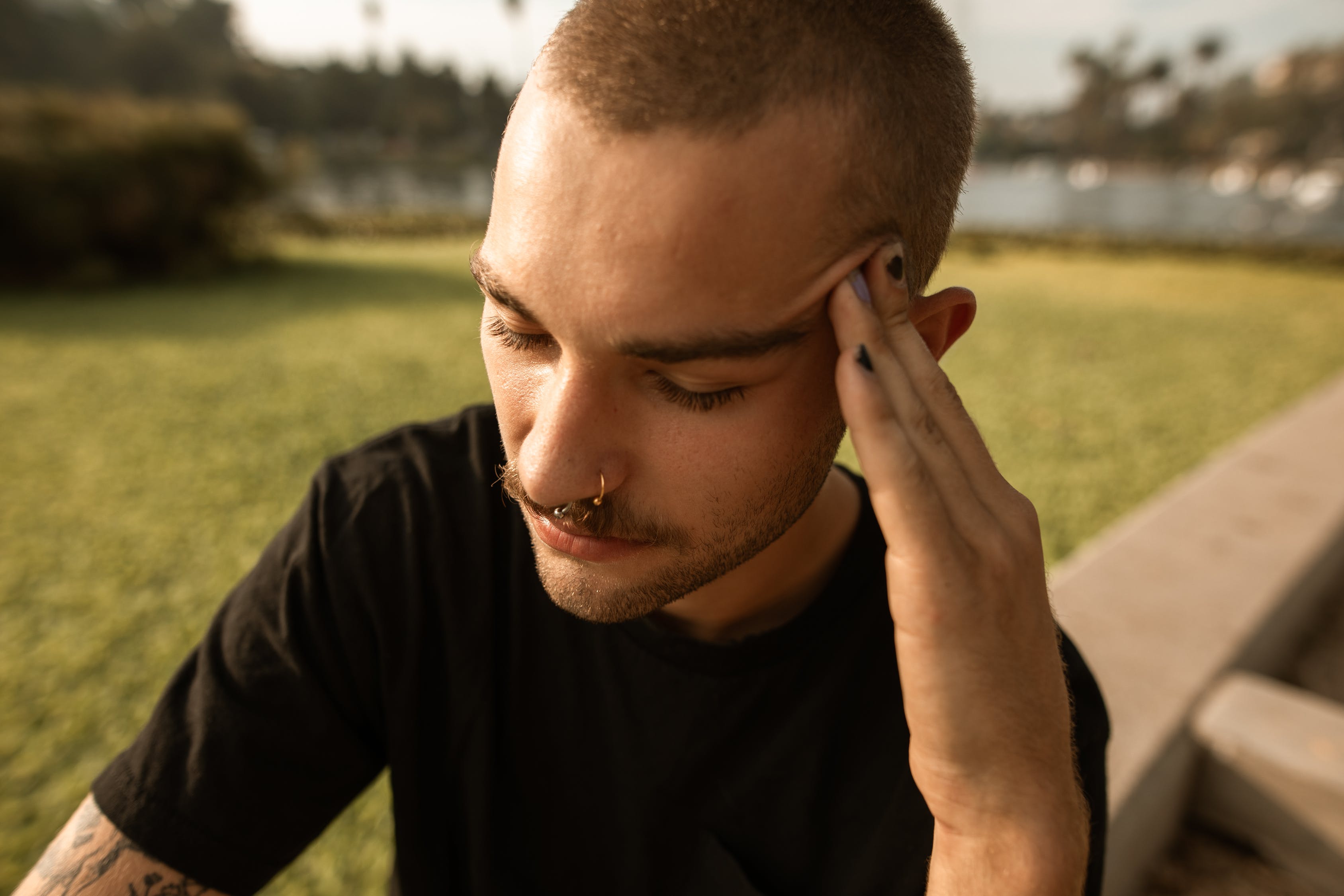 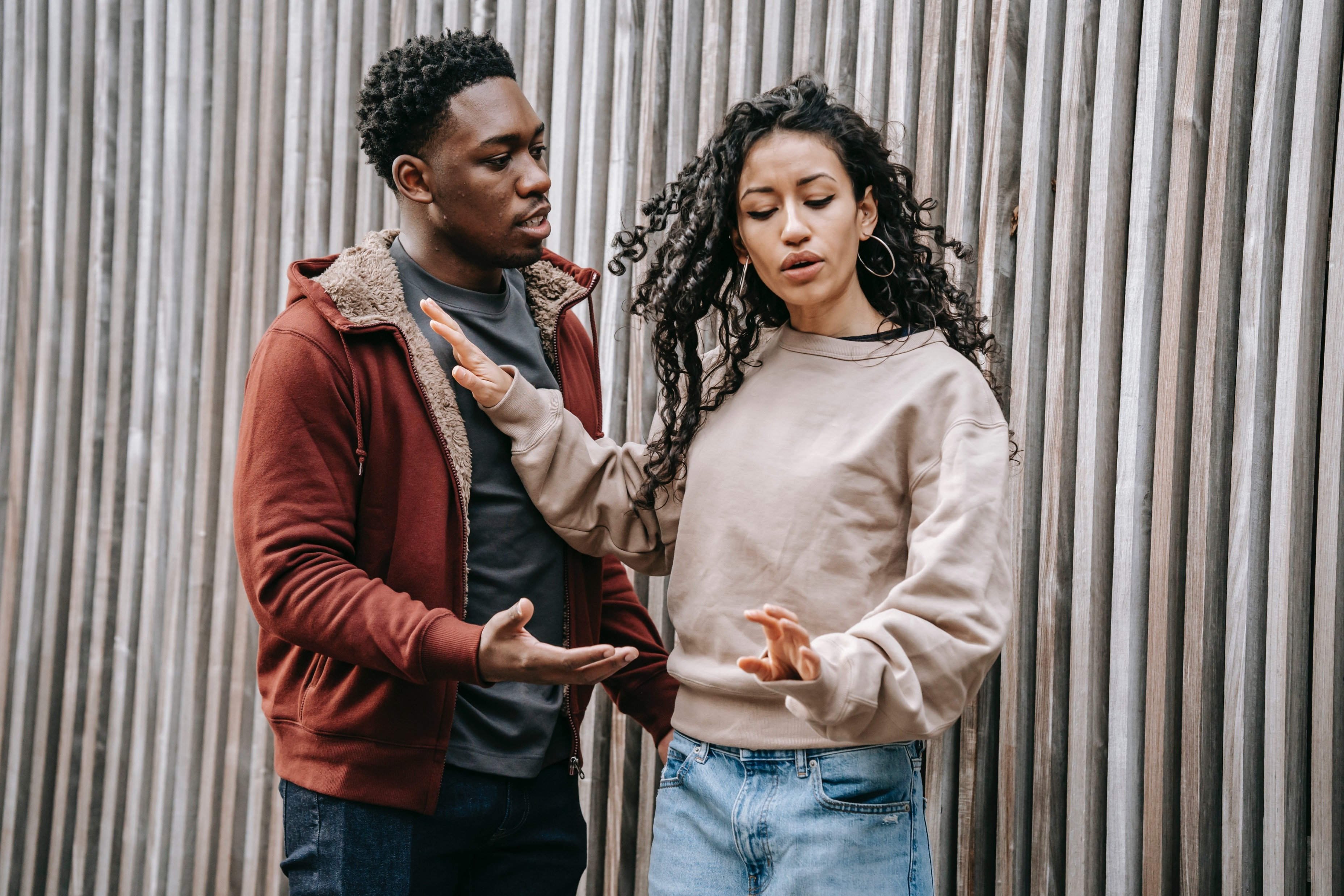 We are sad, worried or scared?
We don’t get on with our family, friends, partners or work buddies?
We are worried about money?
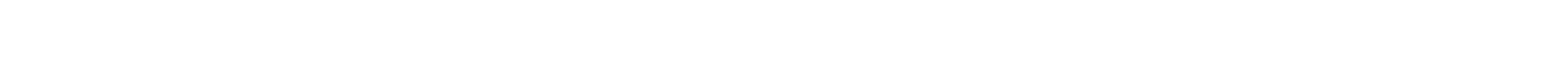 Where does it hurt when
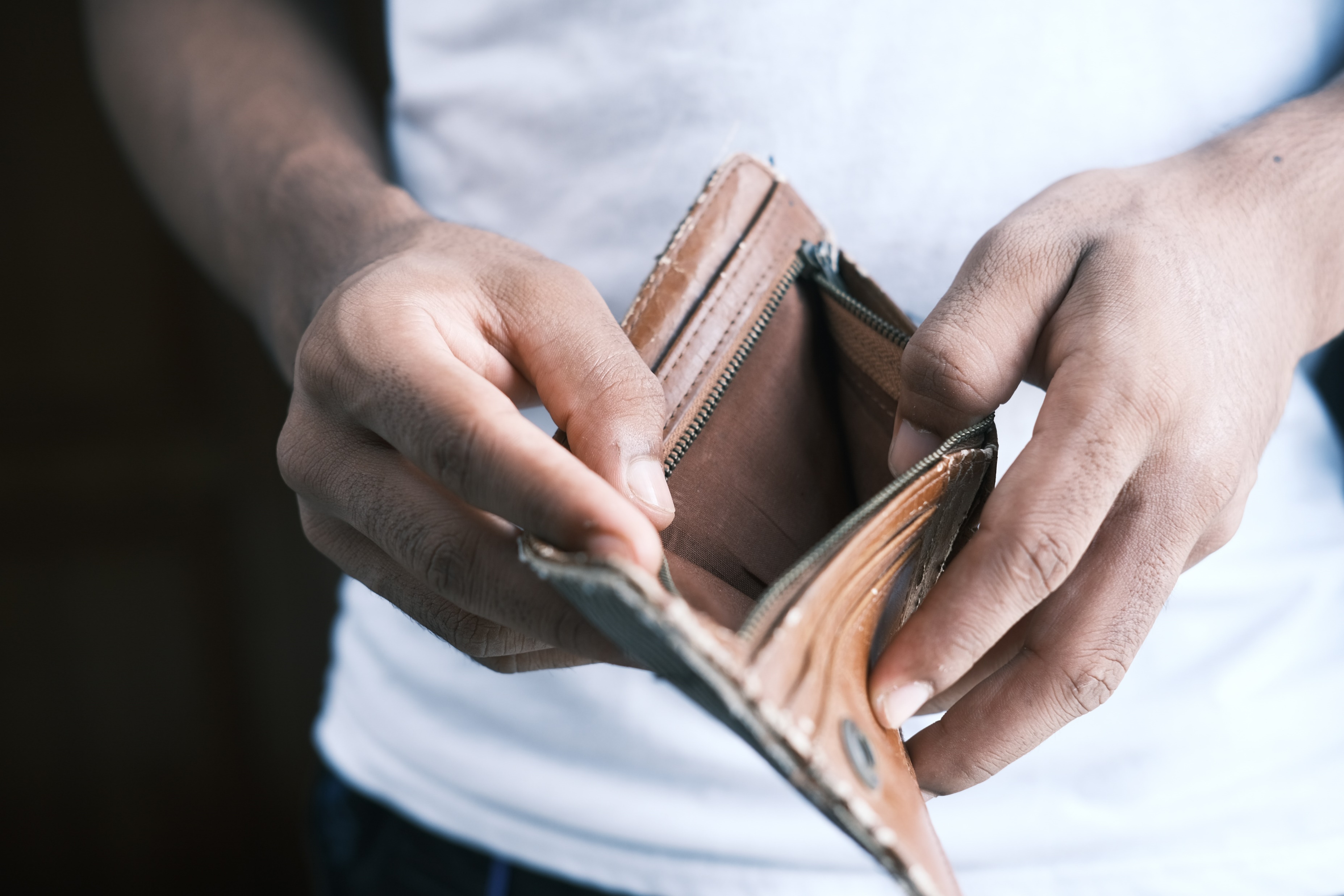 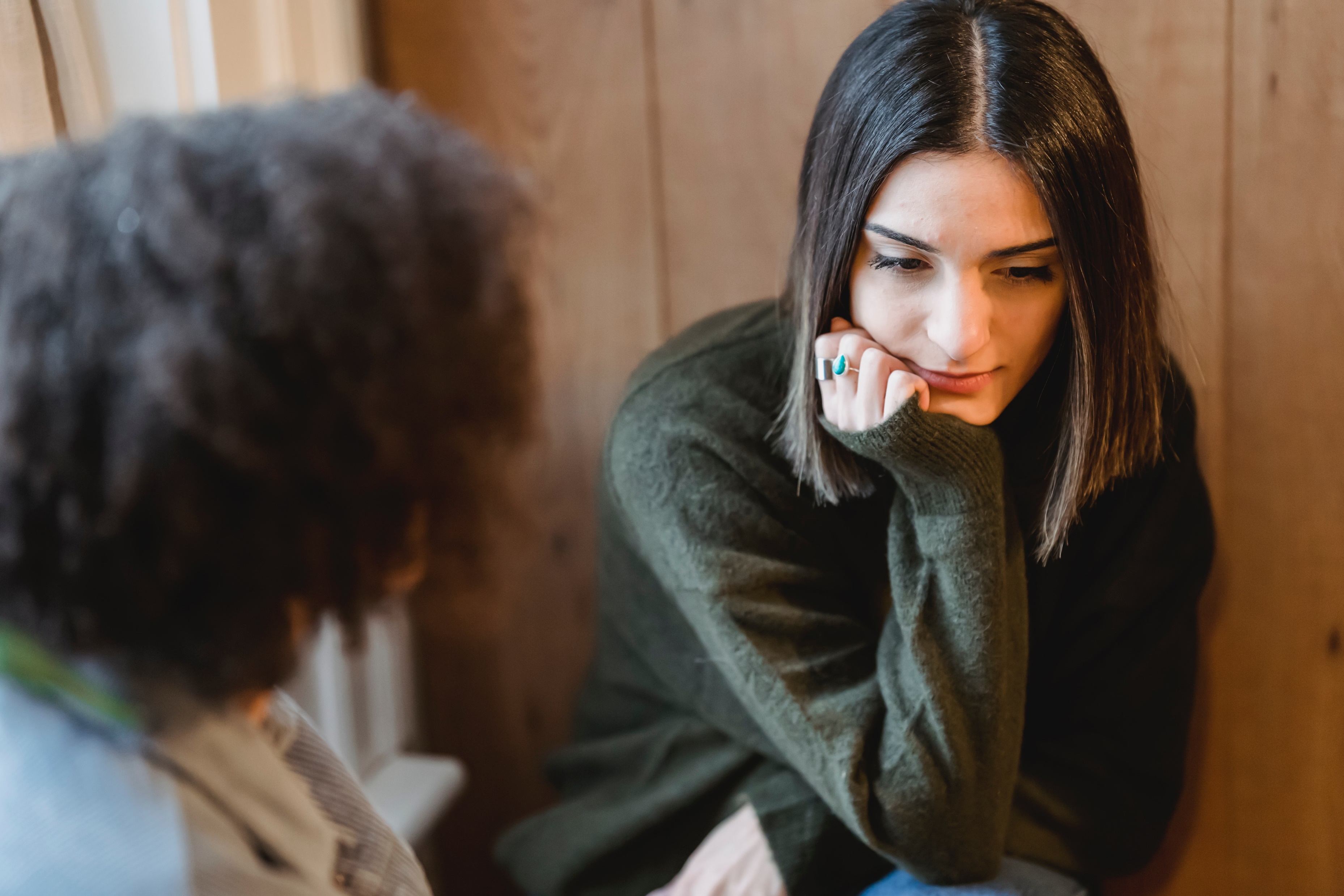 Let’s Talk
Listen
Empathise
Acknowledge
Don’t Judge
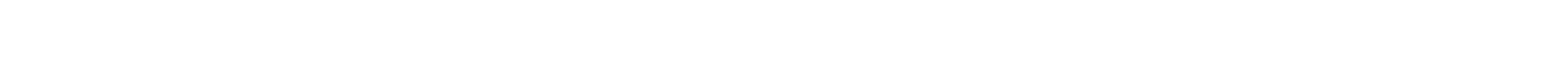 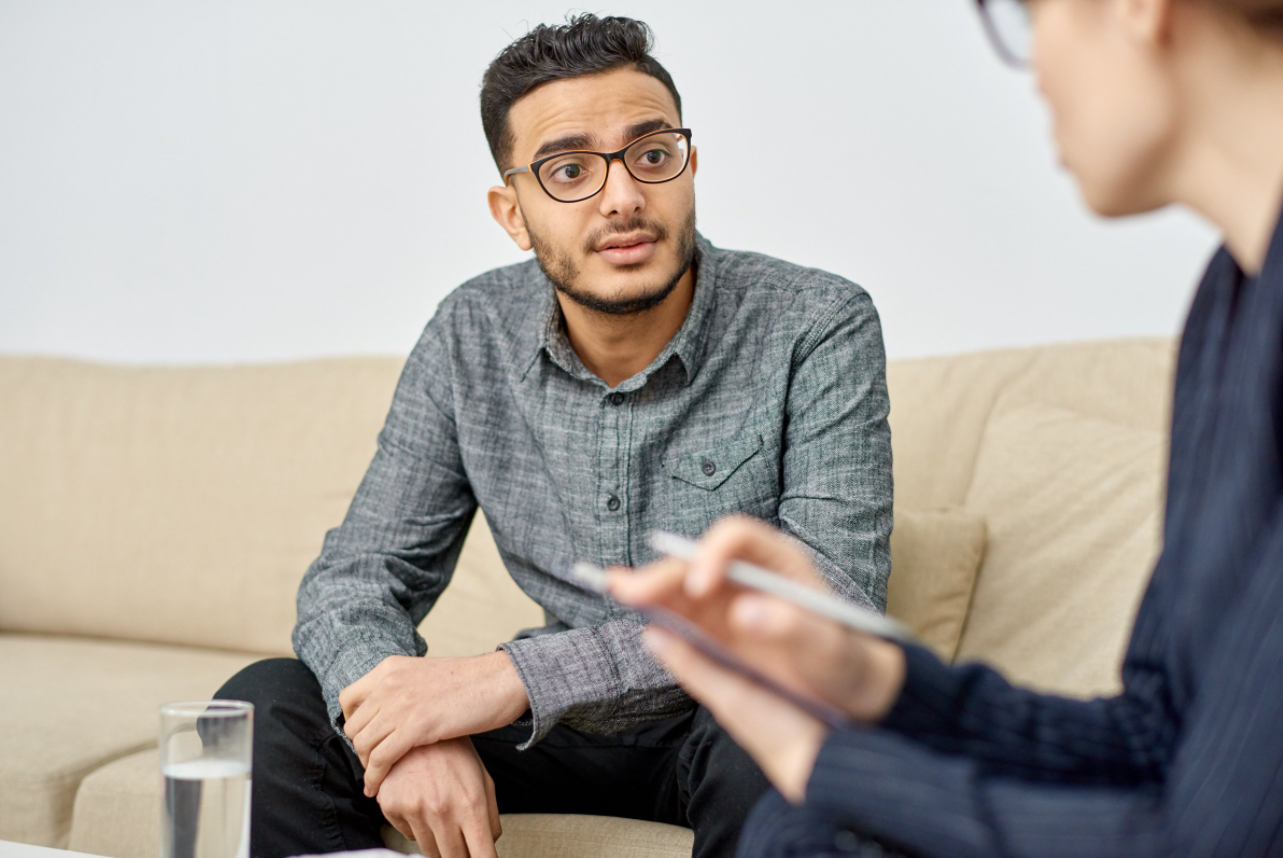 Your Turn
Let’s Make the Conversation
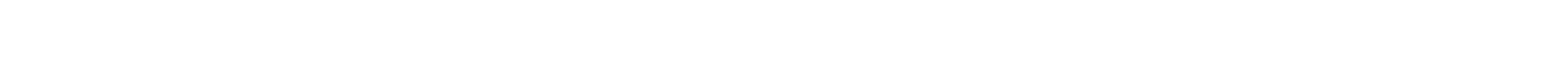 Let’s start the conversation
I noticed that you haven’t been acting your usual self. Is anything troubling you?
I noticed that…[name specific observation]. Is everything OK?
I wanted to talk because I am worried about you.
If you need someone to listen or talk to, I am here.
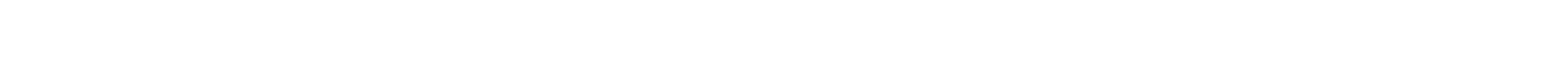 Let’s start the conversation
Having the conversation
Ok, I respect that, I just wanted to check in with you.
I’d rather not talk about it.
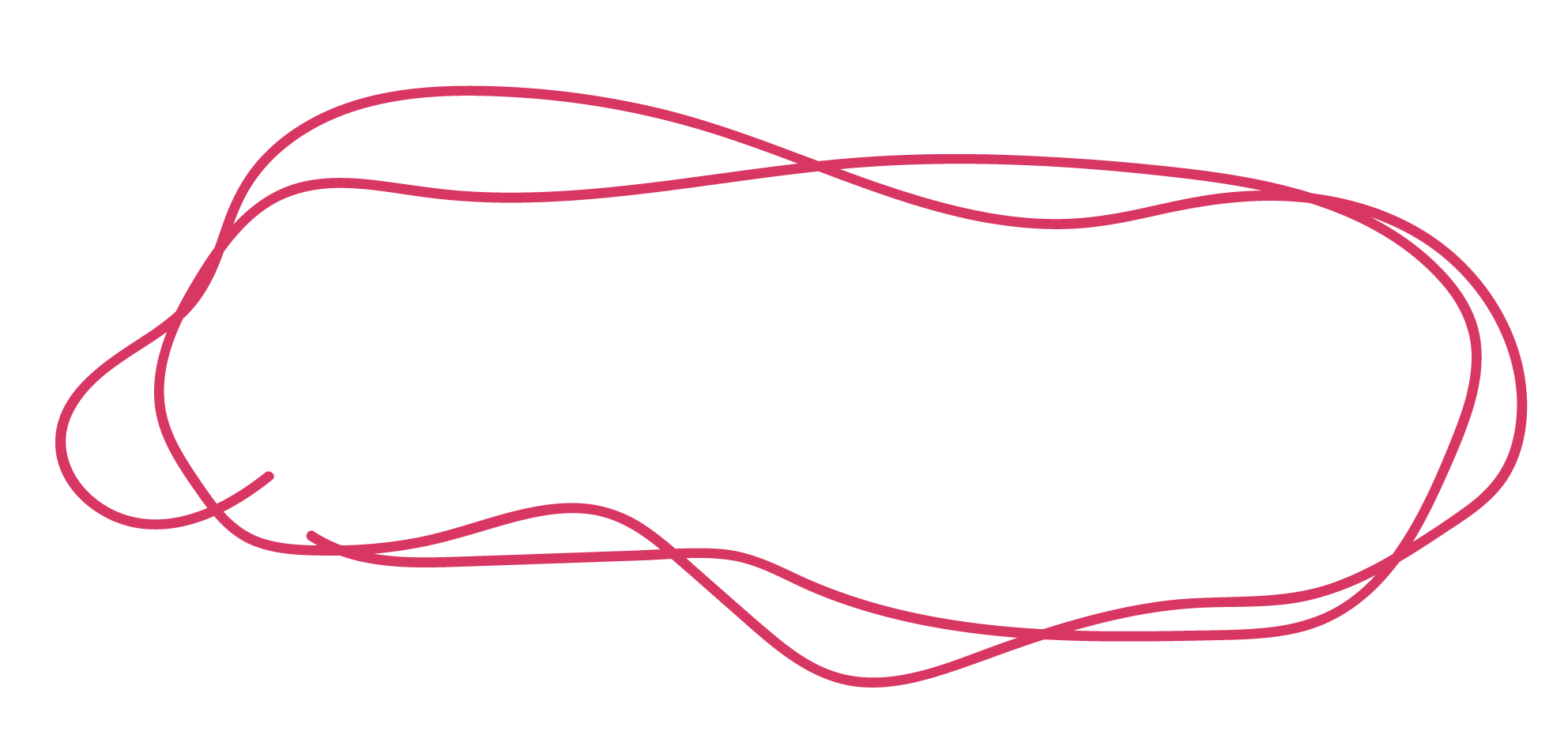 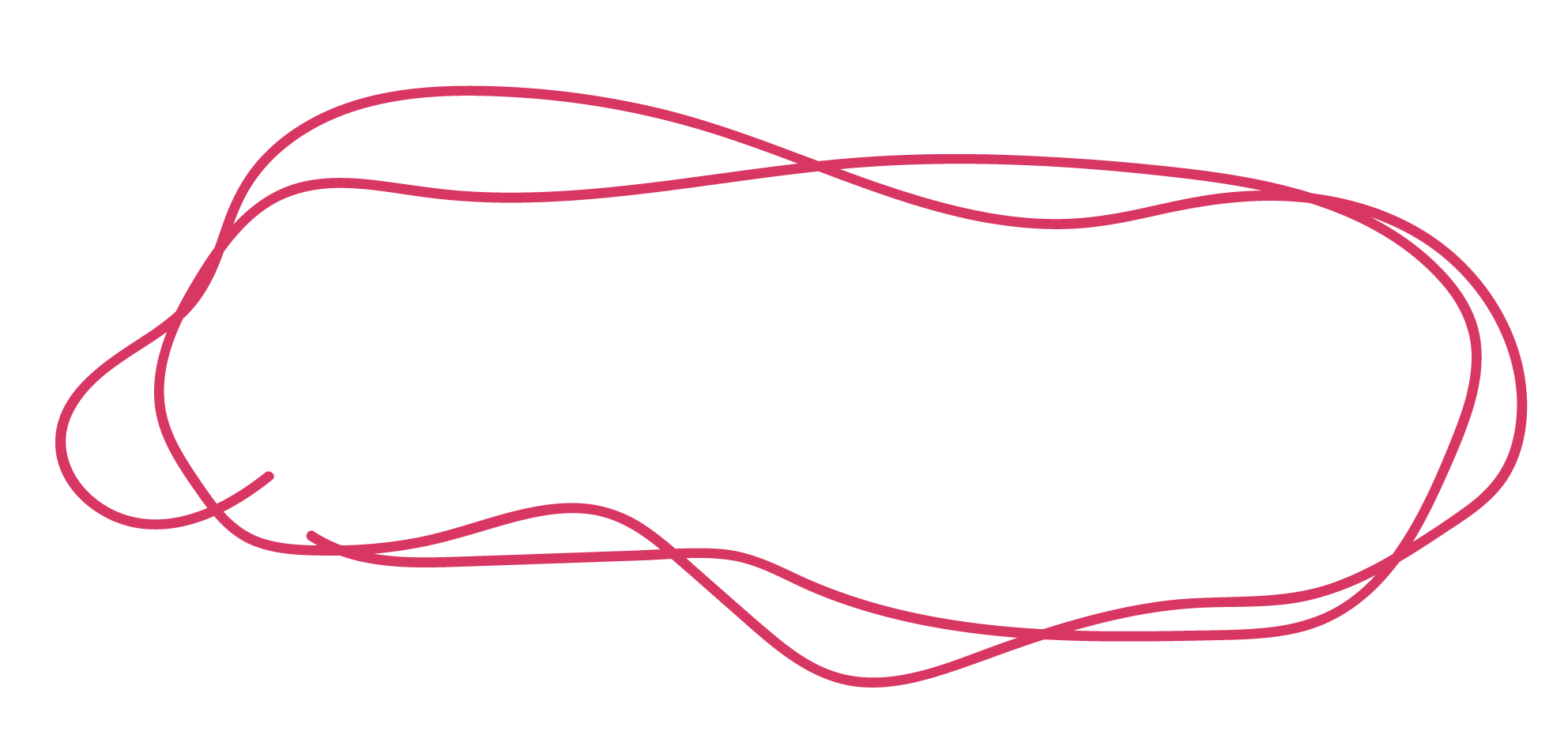 No, I’m fine mate. I don’t know what you are talking about.
Just know I care about you mate and I don’t want you to feel alone.
It’s none of your business.
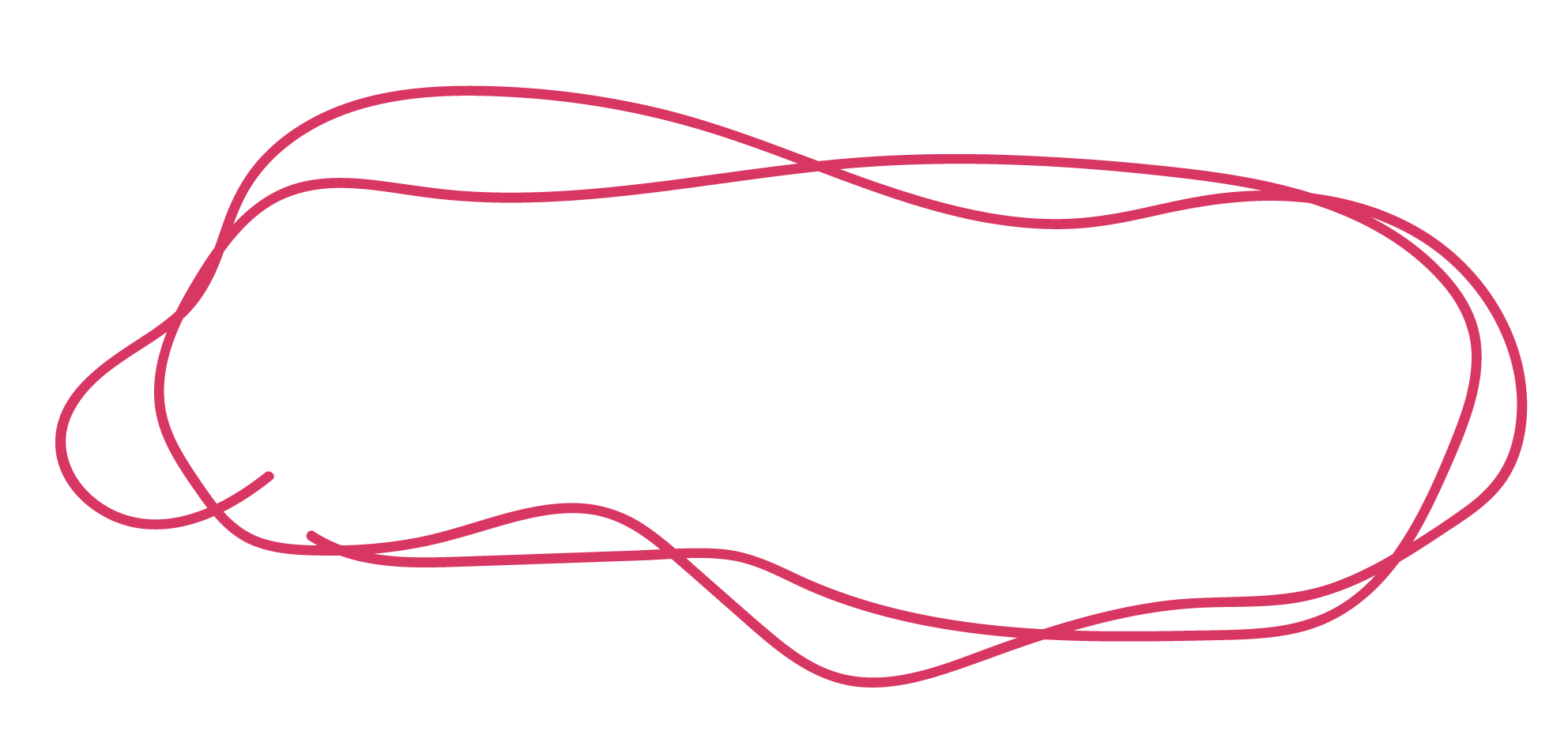 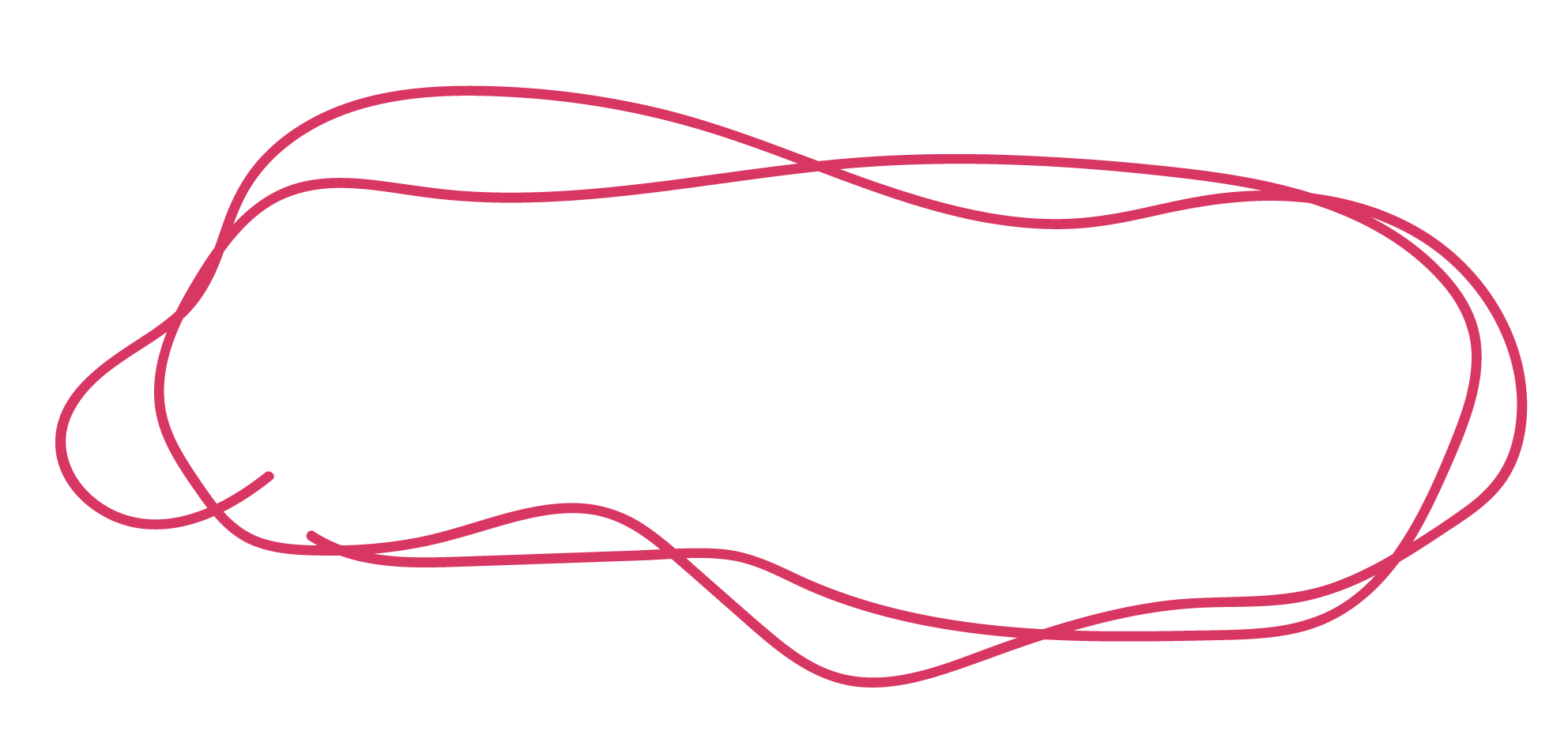 Why, what are you going to do?
OK, but I’m here if you ever want to chat.
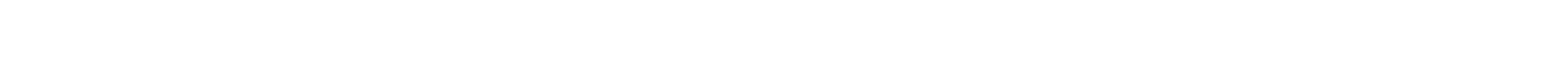 Having the Conversation
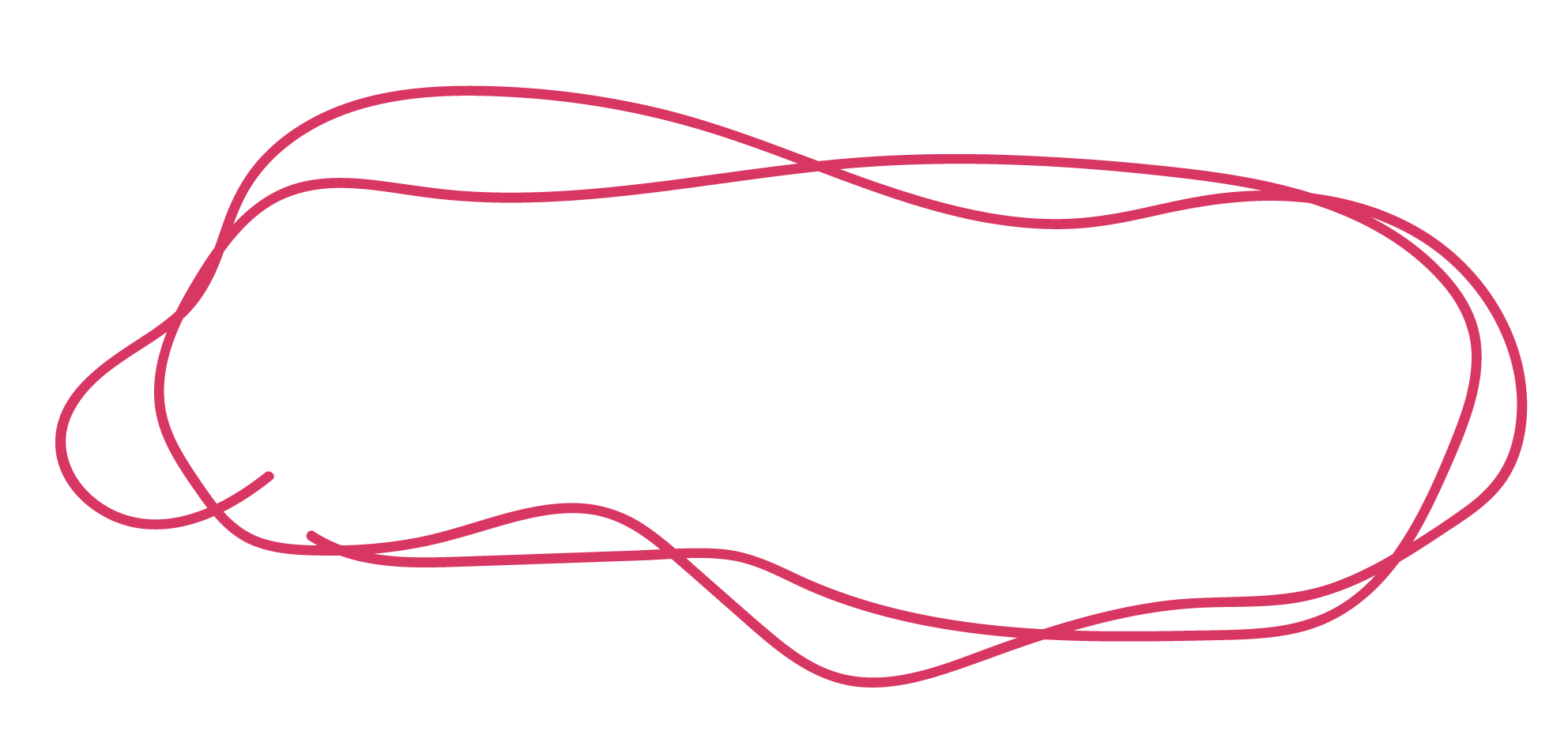 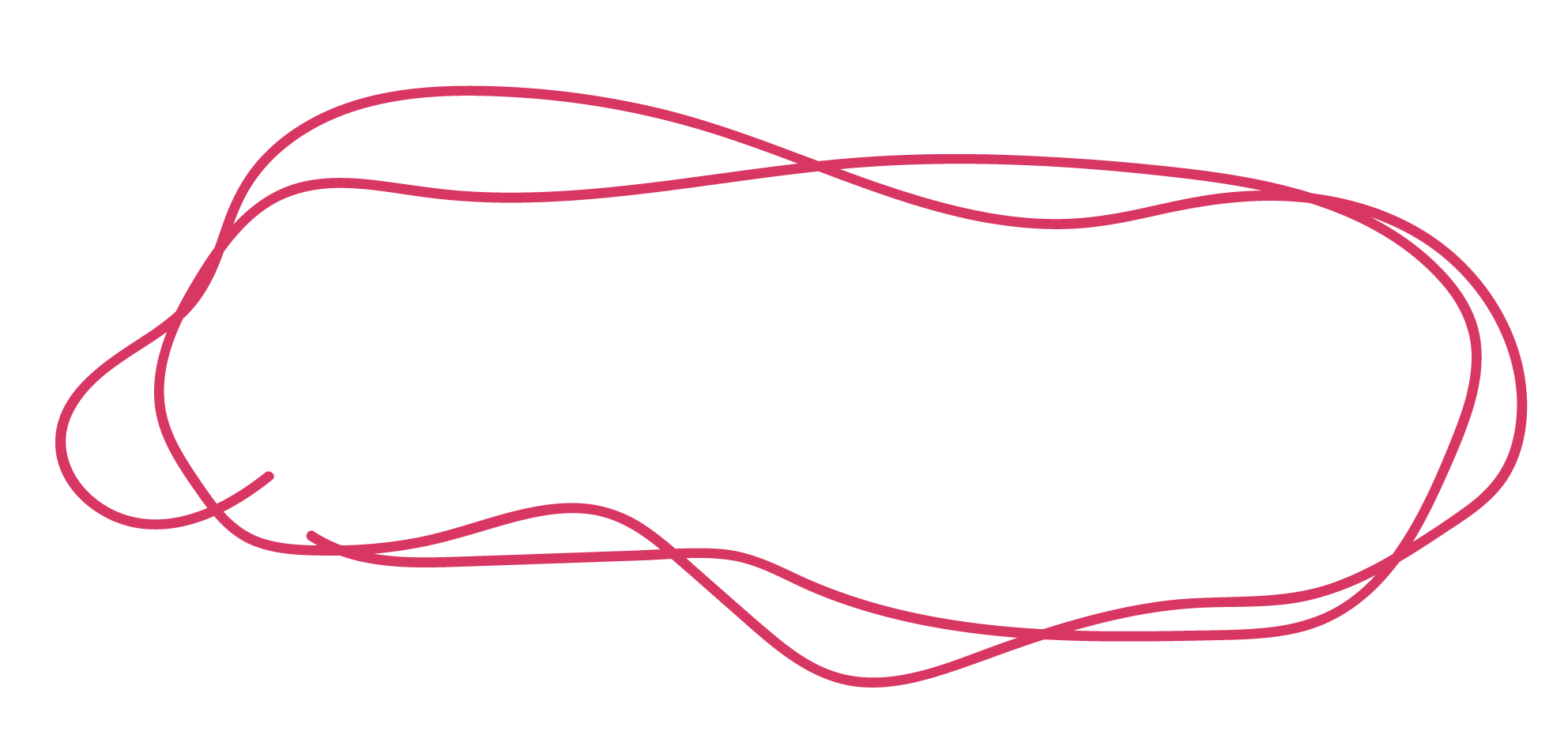 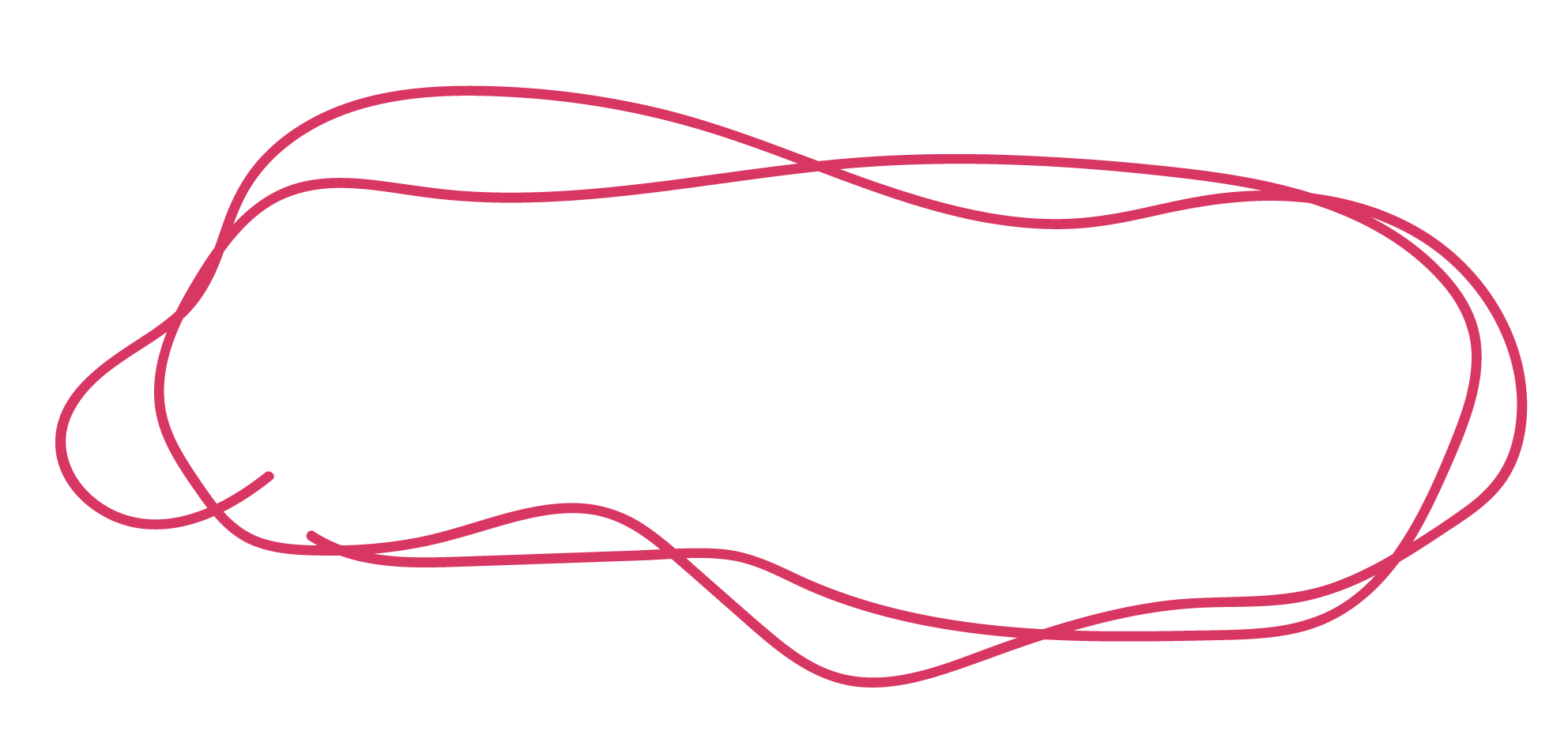 It’s fine, really, no big deal….
I’m not good, actually….
I don’t know what to do…
I’m here if you want to tell me about it.
Do you want to grab a cuppa /go for a walk and we can chat?
LISTEN, NOD, EMPATHISE, ACKNOWLEDGE
I don’t have the answer, but I am here to support you.
This must be difficult to talk about, thanks for trusting me.
That sounds really hard, no wonder you are feeling the way you are.
What if they say they feel suicidal?
DON’T PANIC!
Having feelings of suicide is different to having a plan to do it. If you aren’t sure then ask them.
Request a welfare check if needed.
No secrets - ask who else knows or who they can talk to.
Support them to make an appointment with a GP.
Check out Sane, Lifeline, Beyond Blue for more information
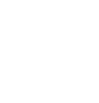 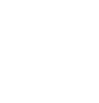 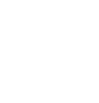 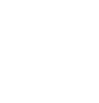 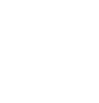 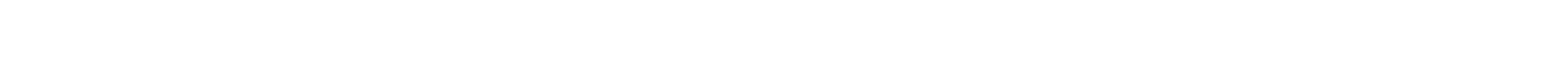 What if they say they feel suicidal?
Confidentiality and sharing information
Respect privacy is important, but safety is priority 
Sometimes we need to tell others:
	Suicide ideation
	Under 18 
	When you believe they will cause harm to themselves or others.
	Impaired capacity to make decisions (eg. dementia or injury).
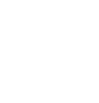 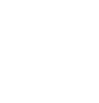 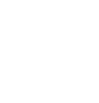 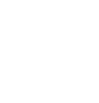 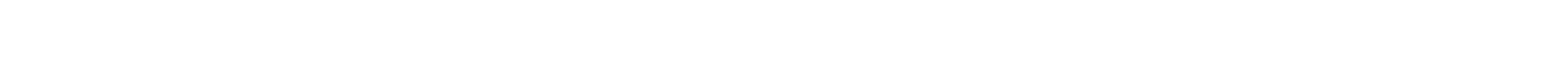 What helps?
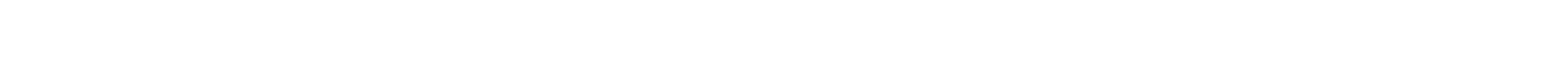 Practical Support
Practical support can look like a lot of things
Consider offering ‘specific’ vs ‘general’ help
Think about short vs long term needs
You don’t need to do it alone
Apps are available to help identify and coordinate support:
Friend in Need
Gather my Crew
Meal train
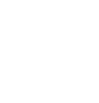 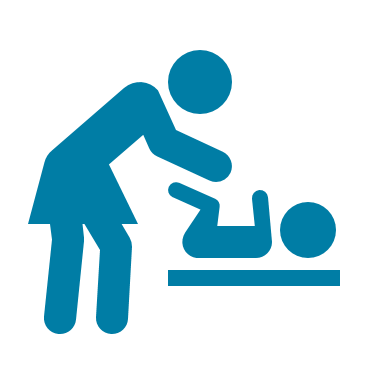 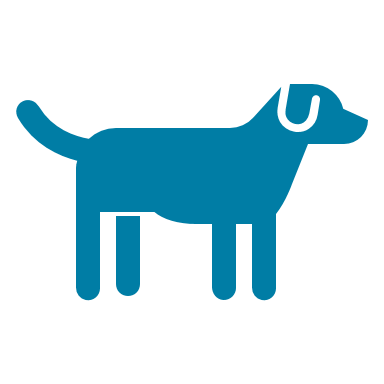 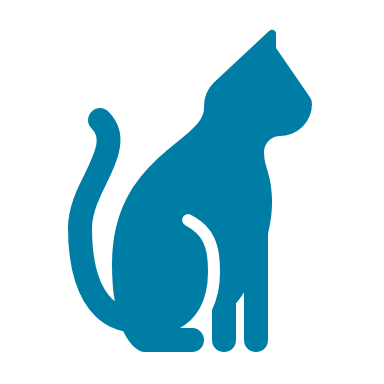 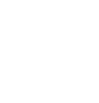 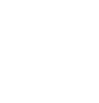 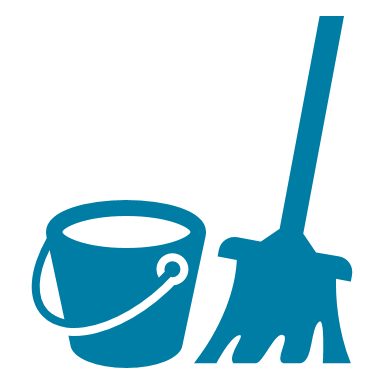 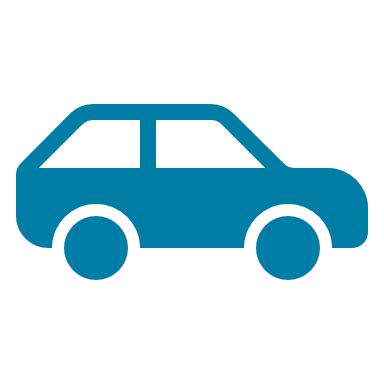 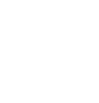 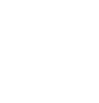 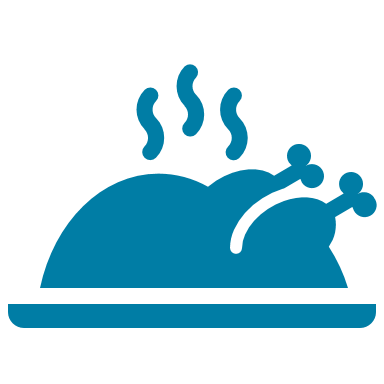 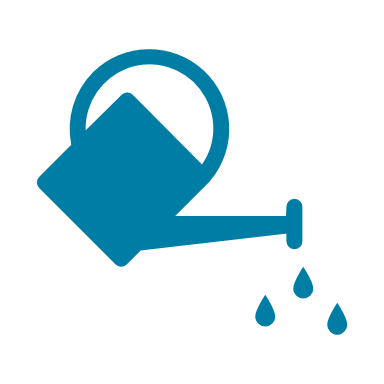 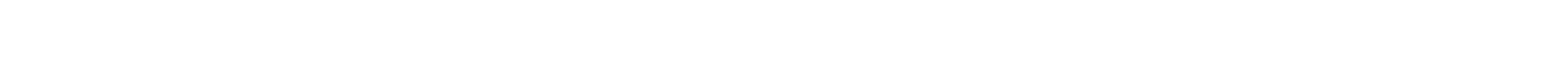 What Helps
Talking to people and being listened to
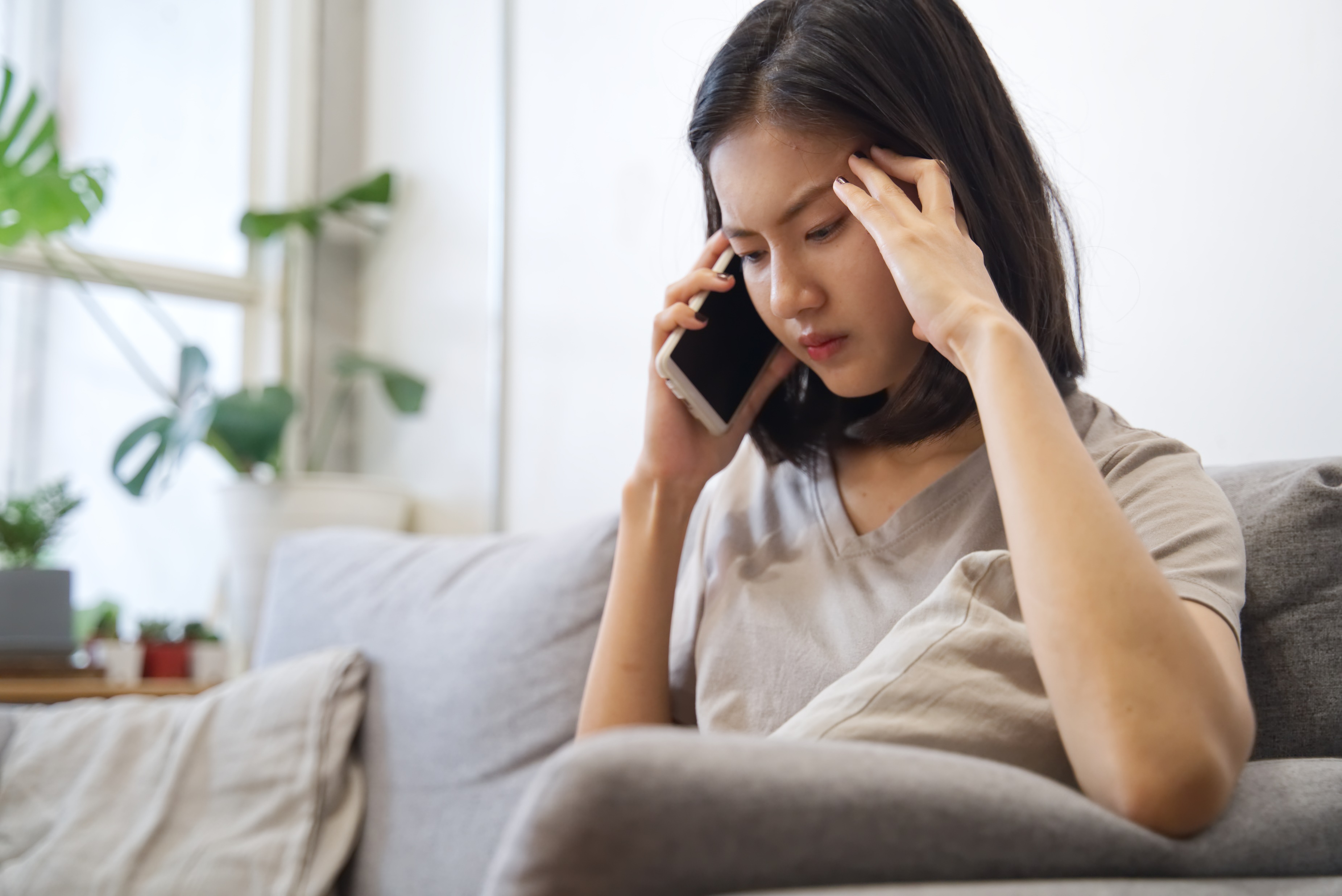 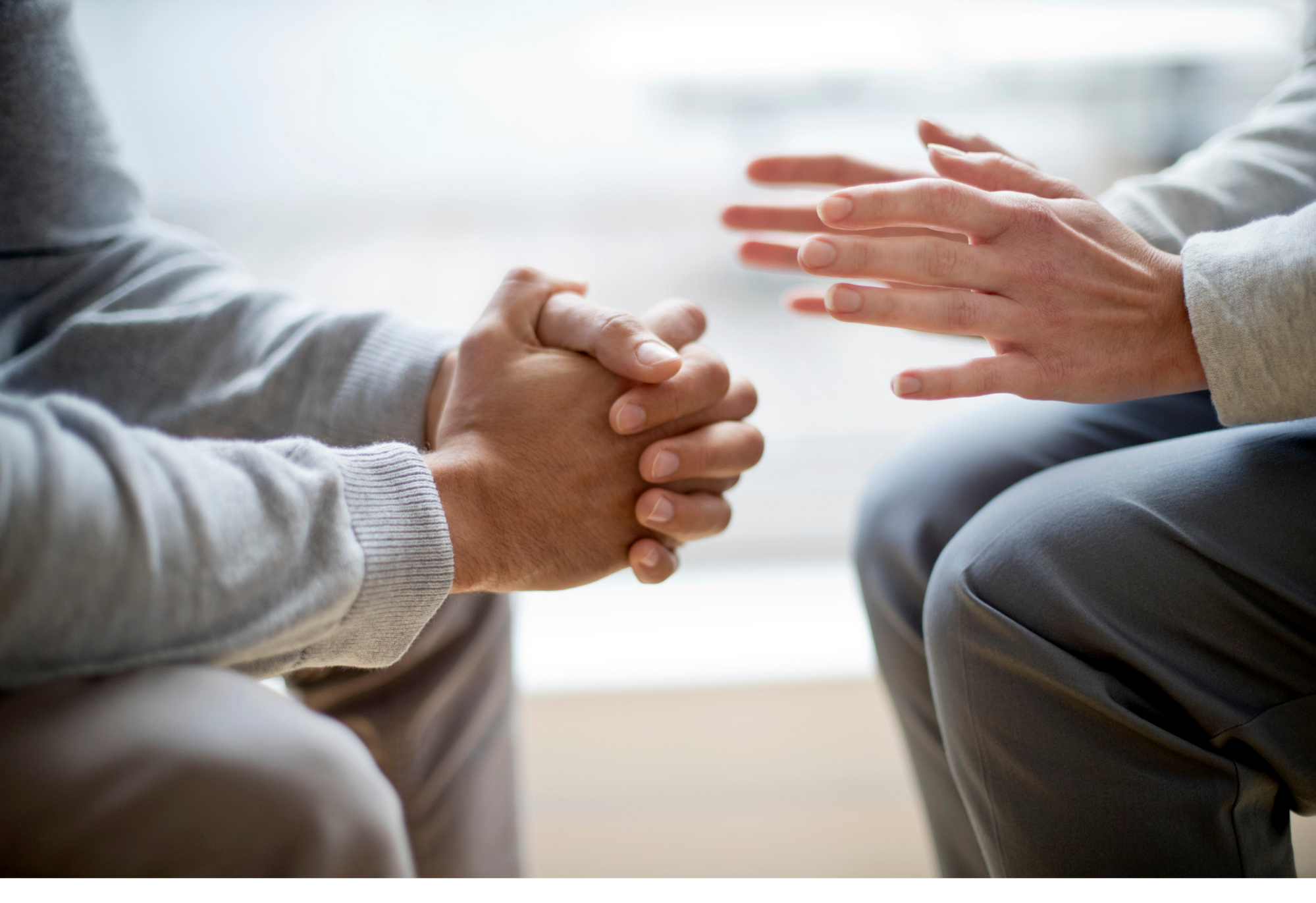 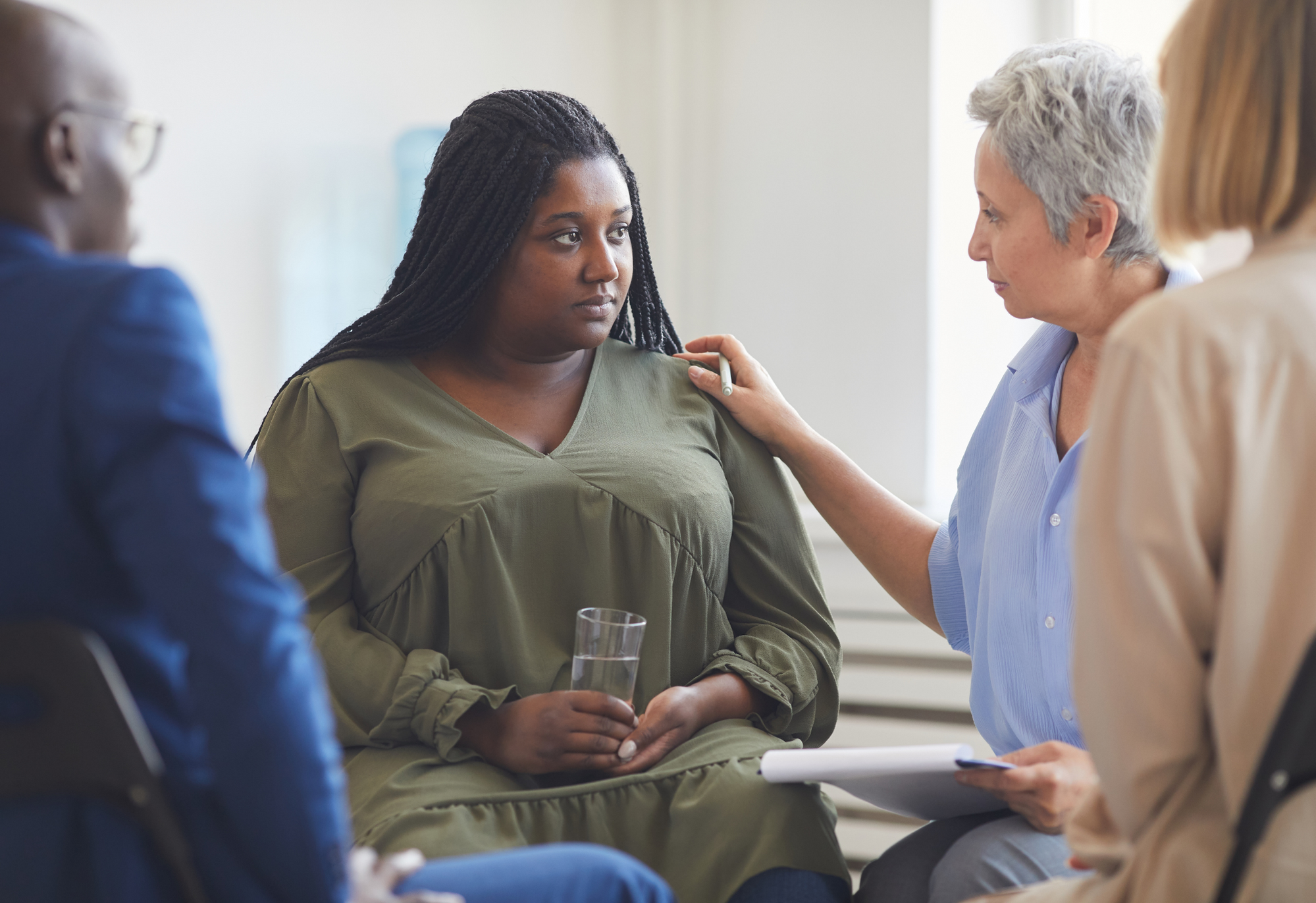 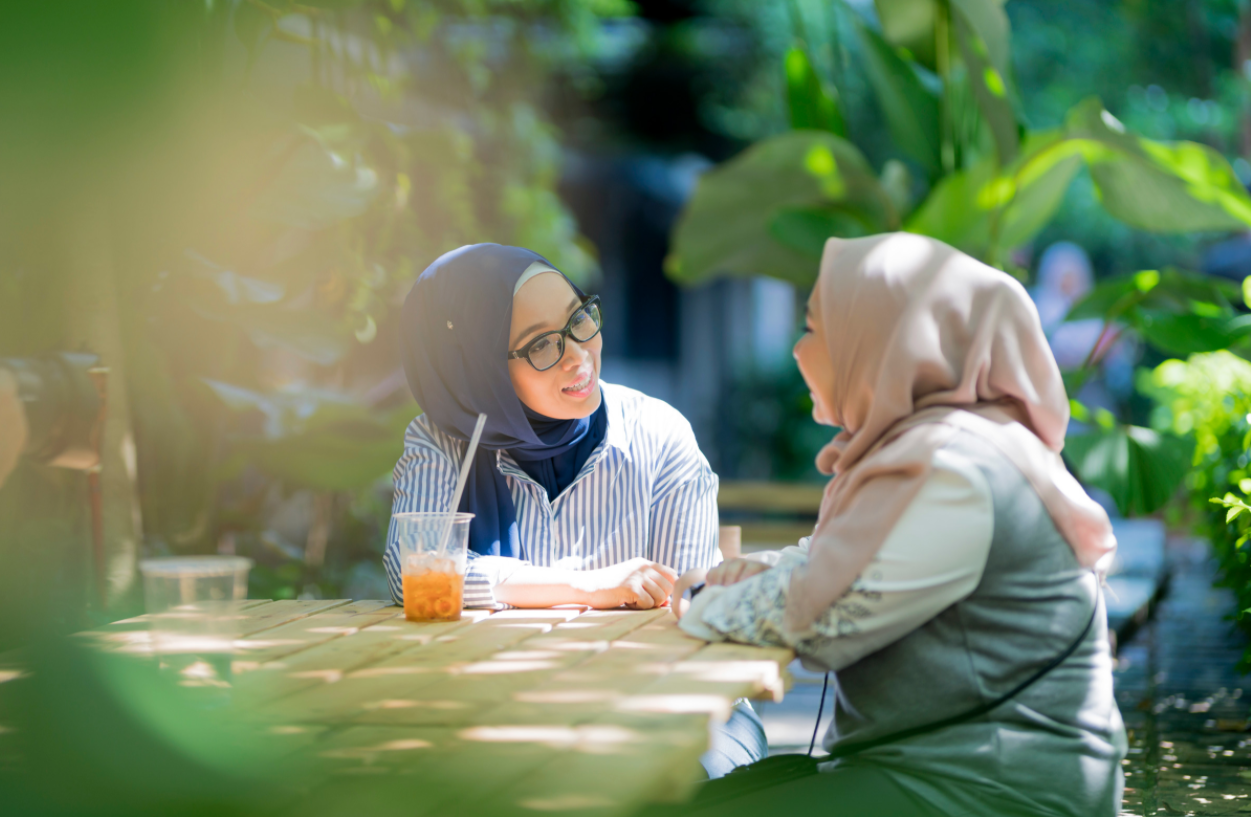 Friend
Family
Neighbour
Colleague
Phone help line
Counsellor:
Psychologist
Relationship counsellor
Financial counsellor
Support group
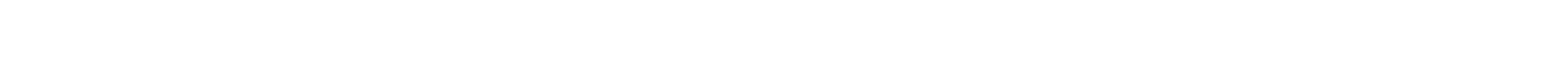 What Helps
Taking part in the community
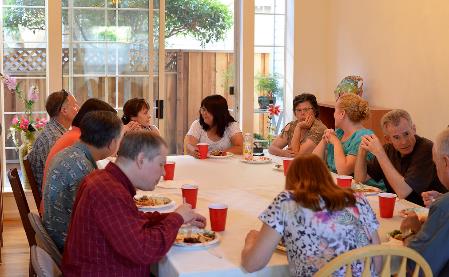 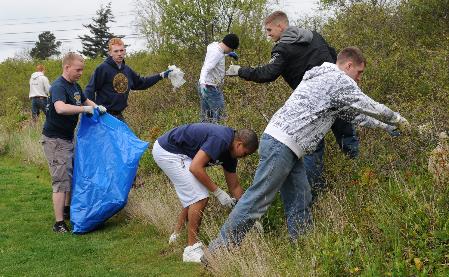 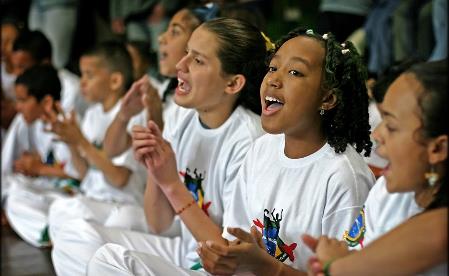 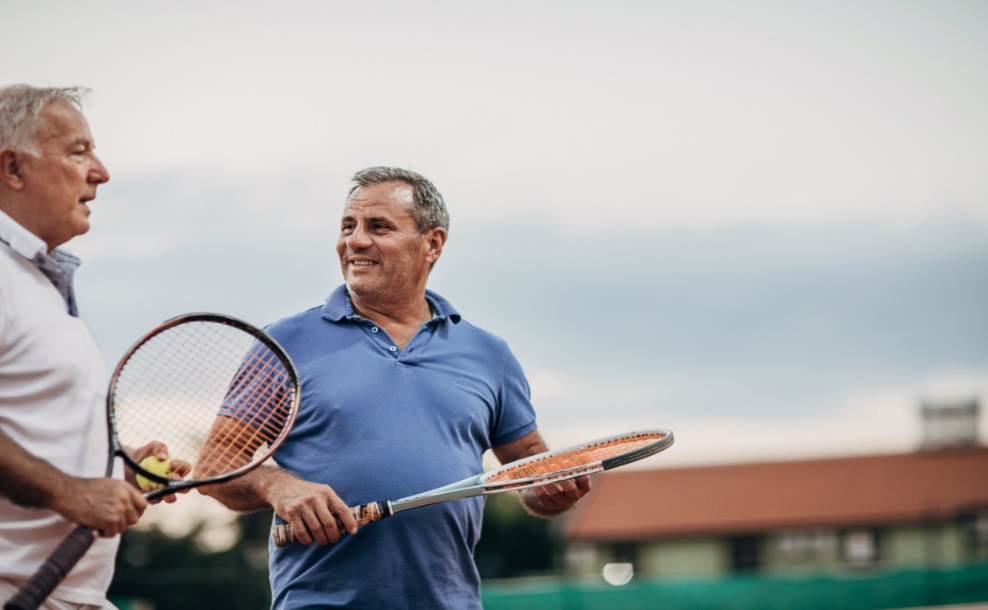 Spending time with friends
Joining a club or community centre
Trying a new activity with others
Contributing to community events
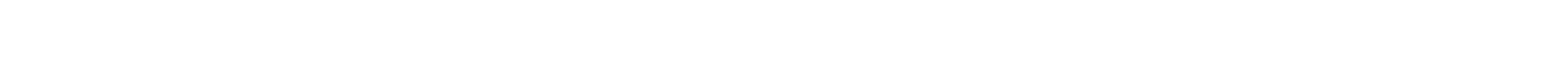 What Helps
Looking after yourself
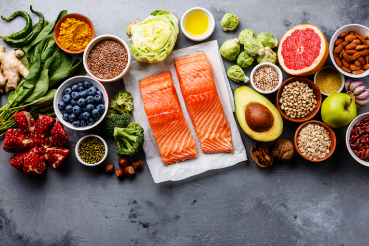 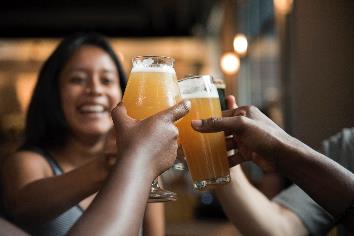 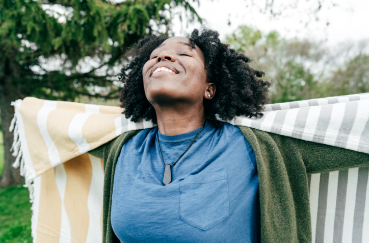 Healthy diet
Limiting drug and alcohol use
Taking time out to do what we want to do (hobbies, spiritual matters)
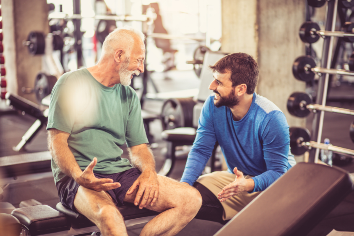 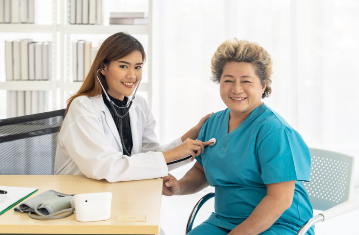 Exercise
Get a health checkup
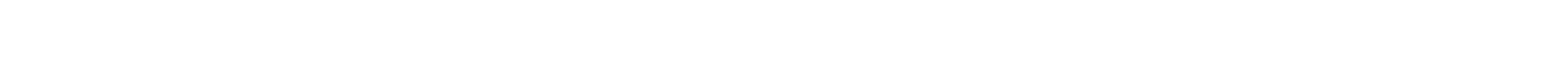 What Helps
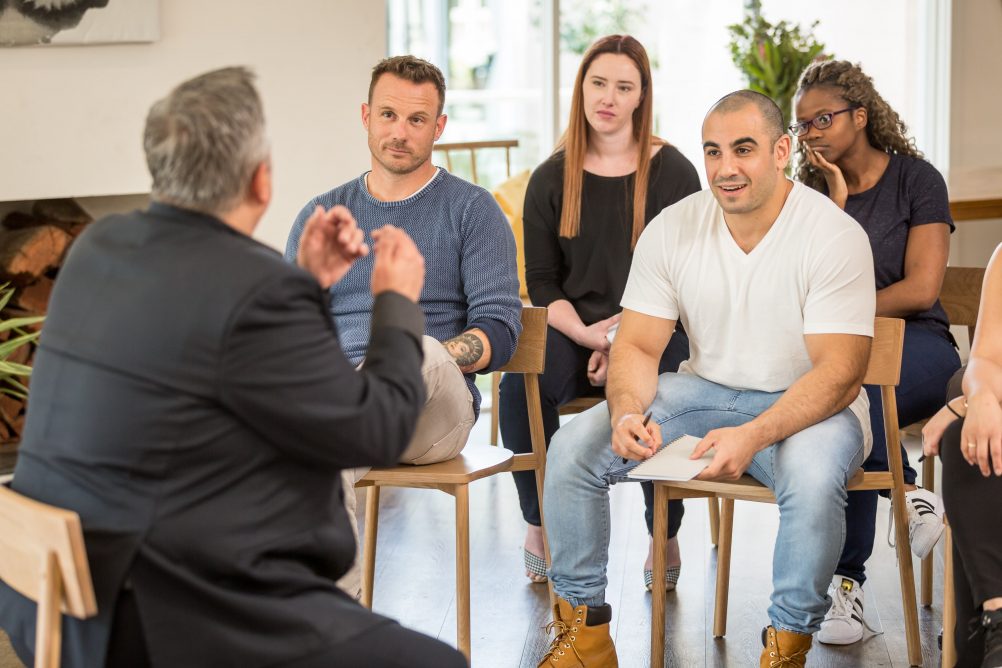 Learning about what works and what doesn’t
Community education classes, eg:
Parenting classes
Financial education classes
 
Support groups, eg:
Gamblers Anonymous
    www.gaaustralia.org.au
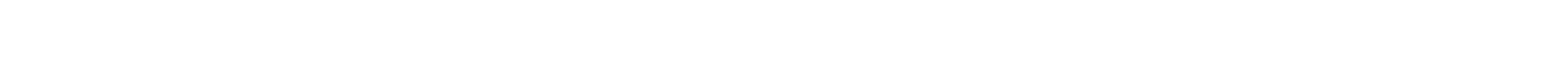 What Helps
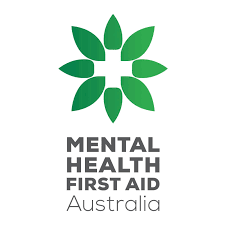 Learning about what works and what doesn’t
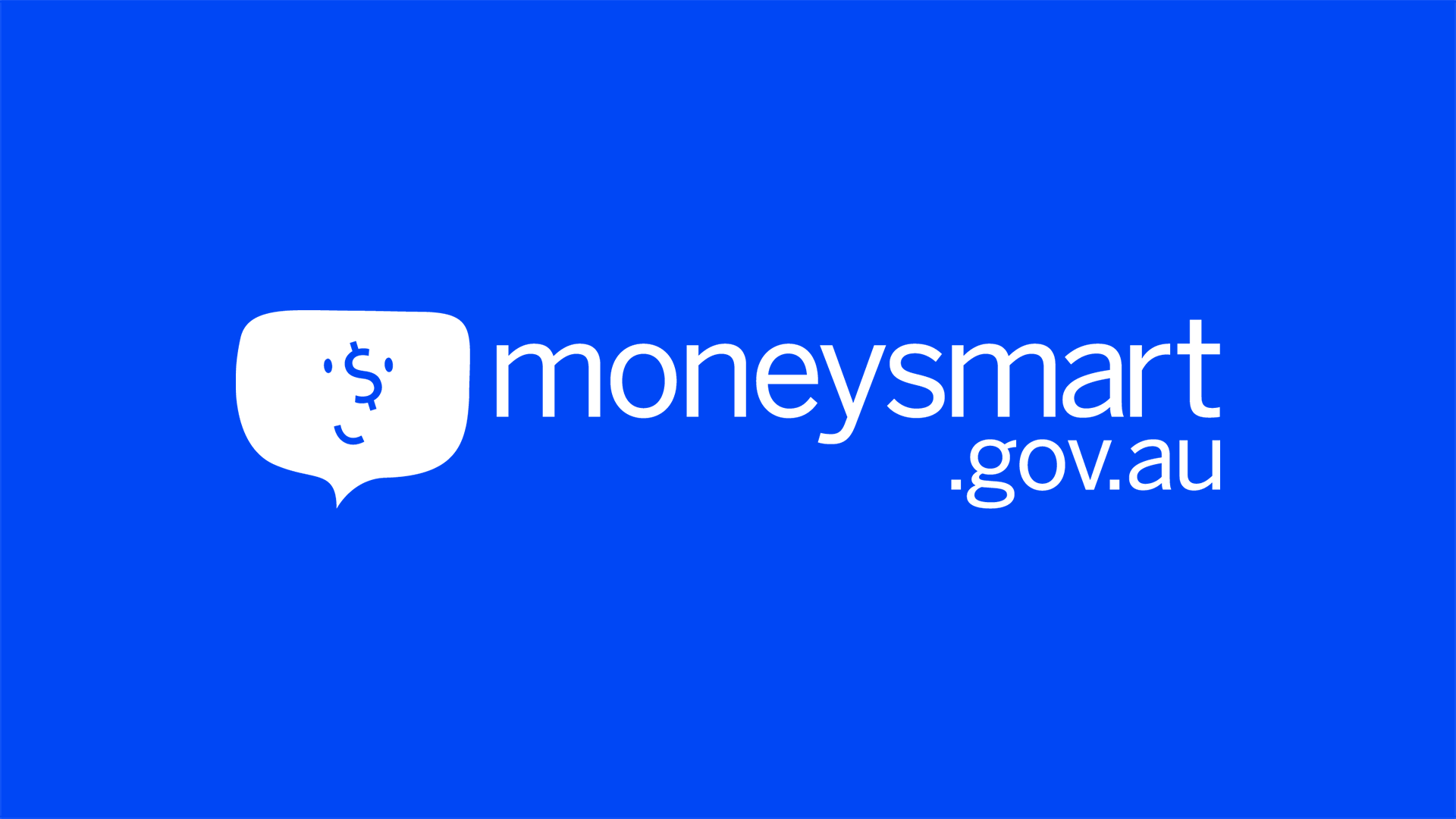 Websites, eg:

mhfa.com.au 
for information about mental health

www.relationships.org.au 
for information about relationship matters

www.moneysmart.gov.au 
for information about managing money and reducing debt
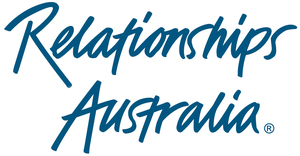 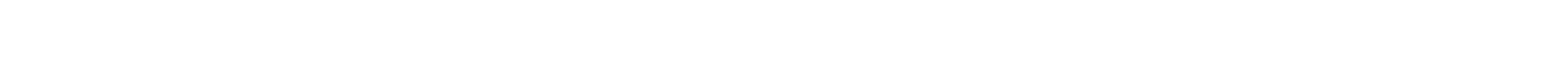 What Helps
Learning about what works and what doesn’t
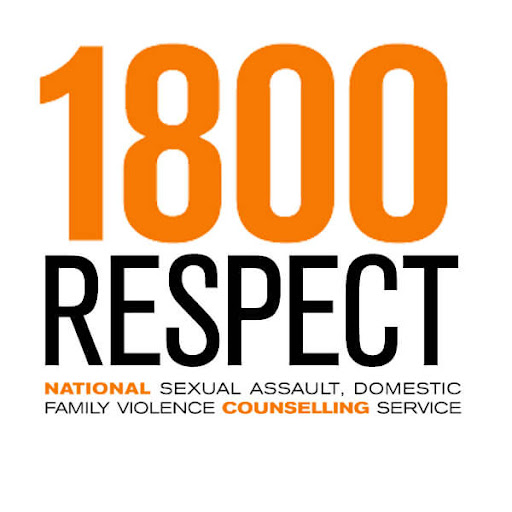 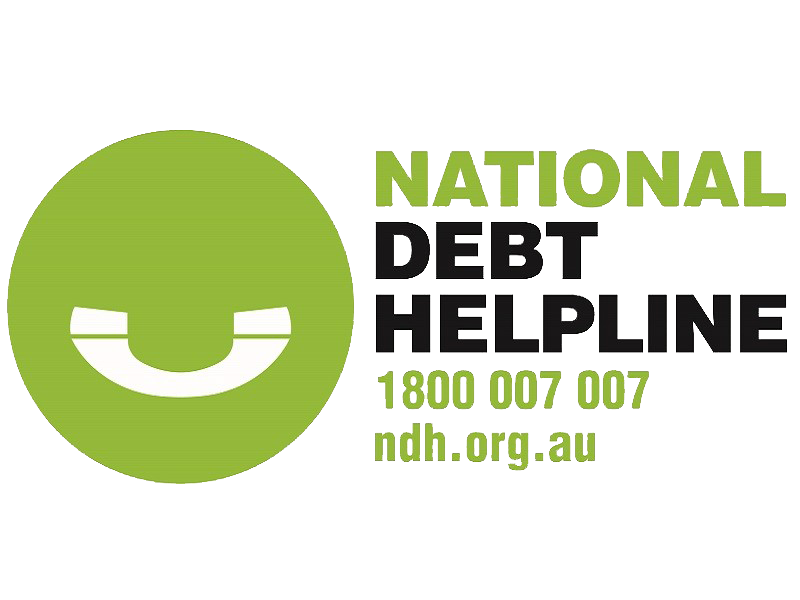 Help lines, eg: 

Beyond Blue (1300 22 4636) for mental health advice

National Debt Help Line (1800 007 007) for information about financial counsellors and managing debt

1800 RESPECT (1800 737 732) for support for sexual assault or family violence
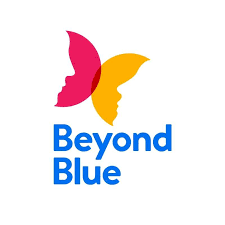 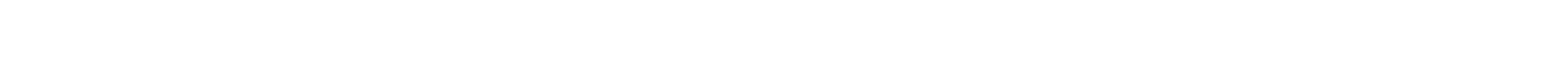 What Helps
Professional Helpers
Start with contacting a help line or a GP
Suggest getting a Mental Health Plan
Shop around
Suggest other professional helpers
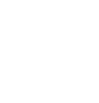 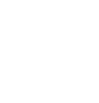 Psychologist
Social Worker
Psychiatrist 
Counsellor (individual, couples,  family)
Mediator
Family Dispute Resolution Practitioner
Family Lawyer
Financial Counsellor
Financial Planner
Financial Advisor
Accountant
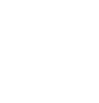 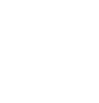 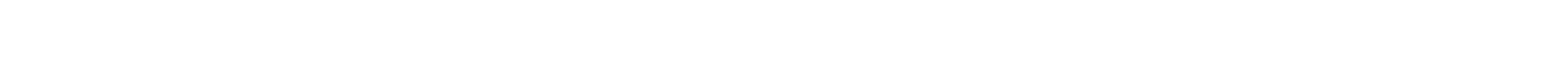 What Helps
Where to send them for help
Mental Health
Family & Relationships
Money Talk
In an emergency
000
Call police for welfare check
Call ambulance if believed to be injured
000
Call police if you have safety
concerns
Crisis Care (for child safety issues)
1800 979 777
Emergency Relief and Food Access Service
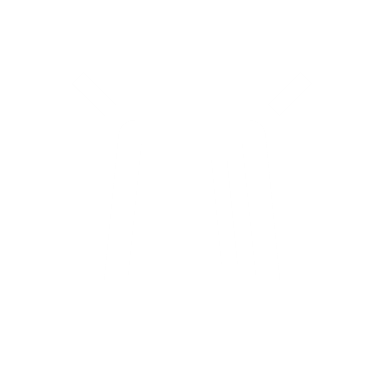 Need to talk to someone
1800RESPECT, MensLine, Kids Helpline, Women’s Domestic Violence Helpline, Elder Abuse Helpline
National Debt Helpline
Face to face Financial Counsellor
Lifeline, Beyond Blue, Sane, 
MensLine, Headspace
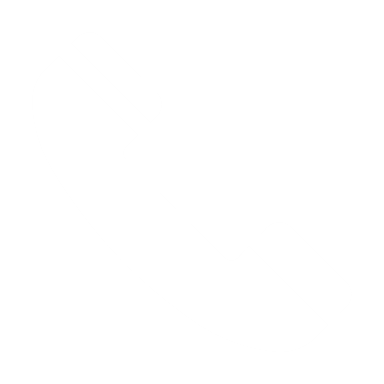 Need to get ongoing support
See a GP who can refer to a Practitioner
Or
 Skip the GP and link straight to professional support (more costly)
Seek professional support – Counselling services for individual or couples
Attend a workshop to build new skills to improve your relationships
Financial Counselling service (free)
Professional paid support
Talk to your lenders (electricity/gas/bank)
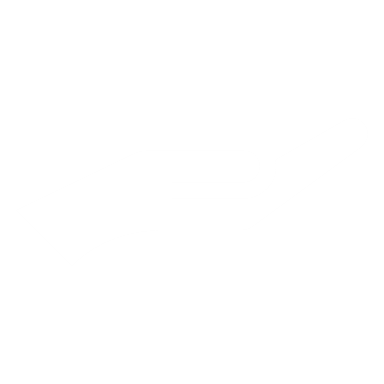 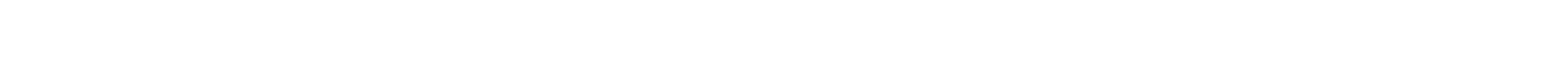 What Helps
Where to find help
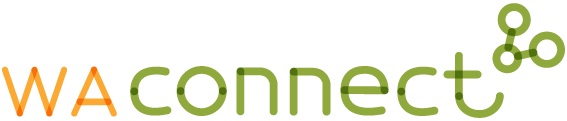 WA Connect
waconnect.org.au
Health Direct
healthdirect.gov.au
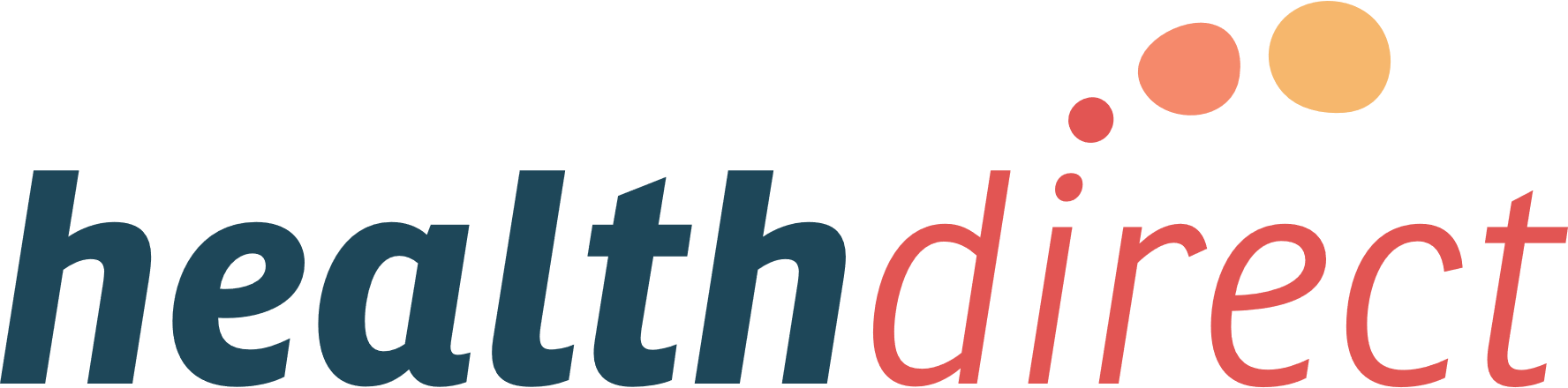 Ask Izzy
askizzy.org.au
Connect Groups
connectgroups.org.au
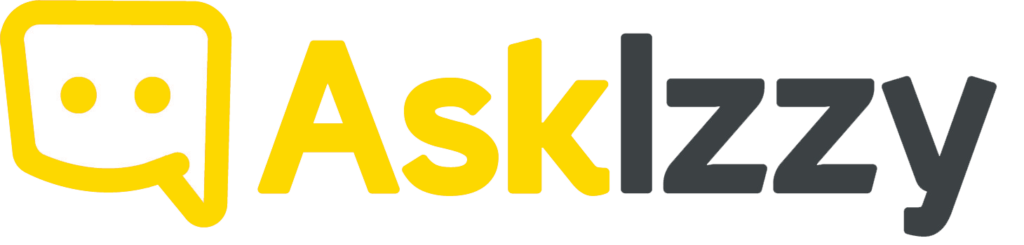 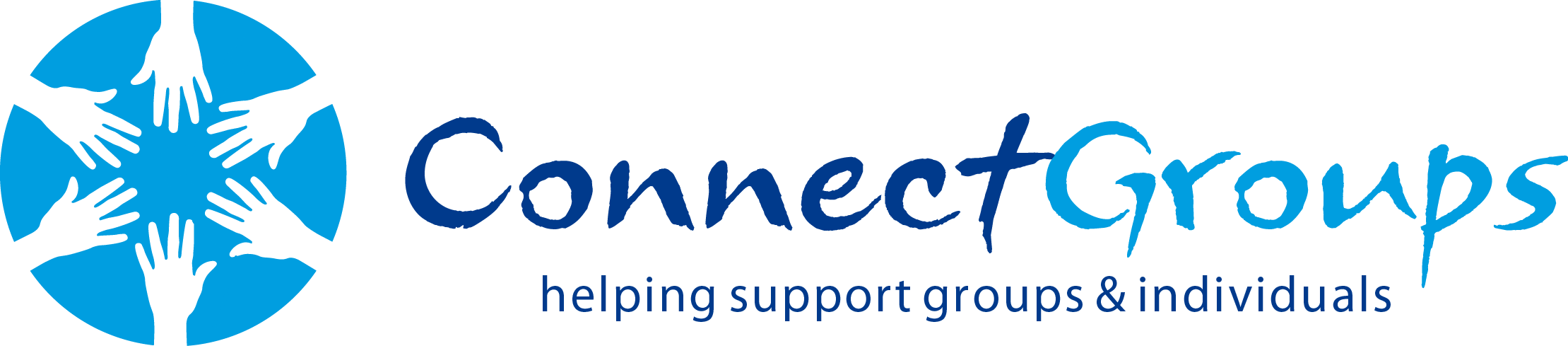 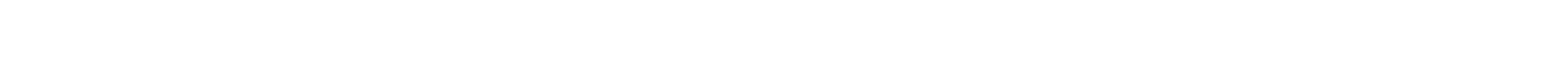 Where to find help
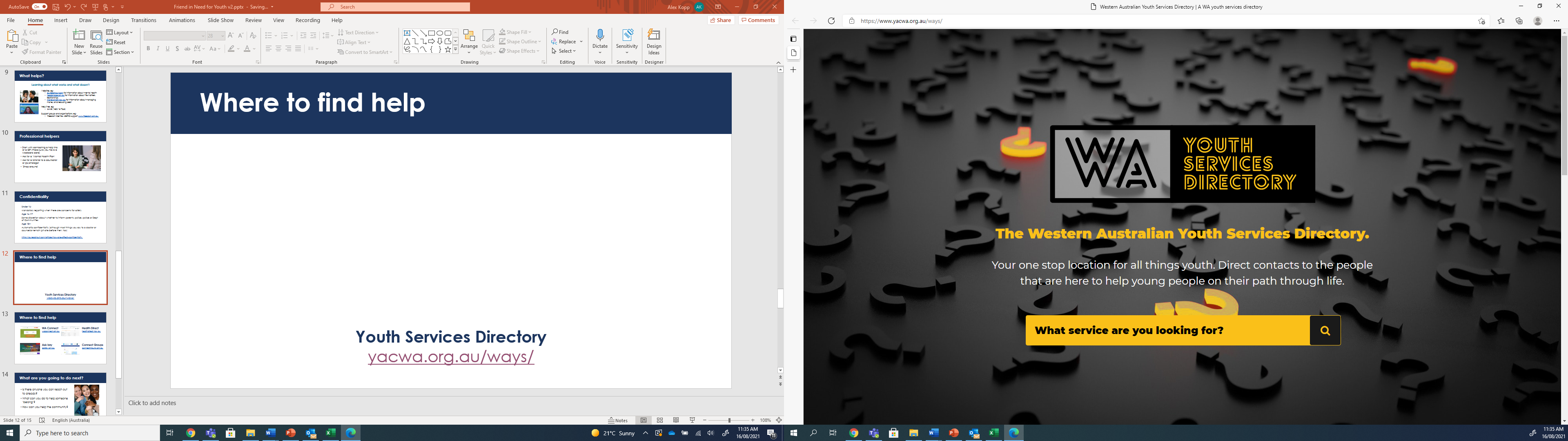 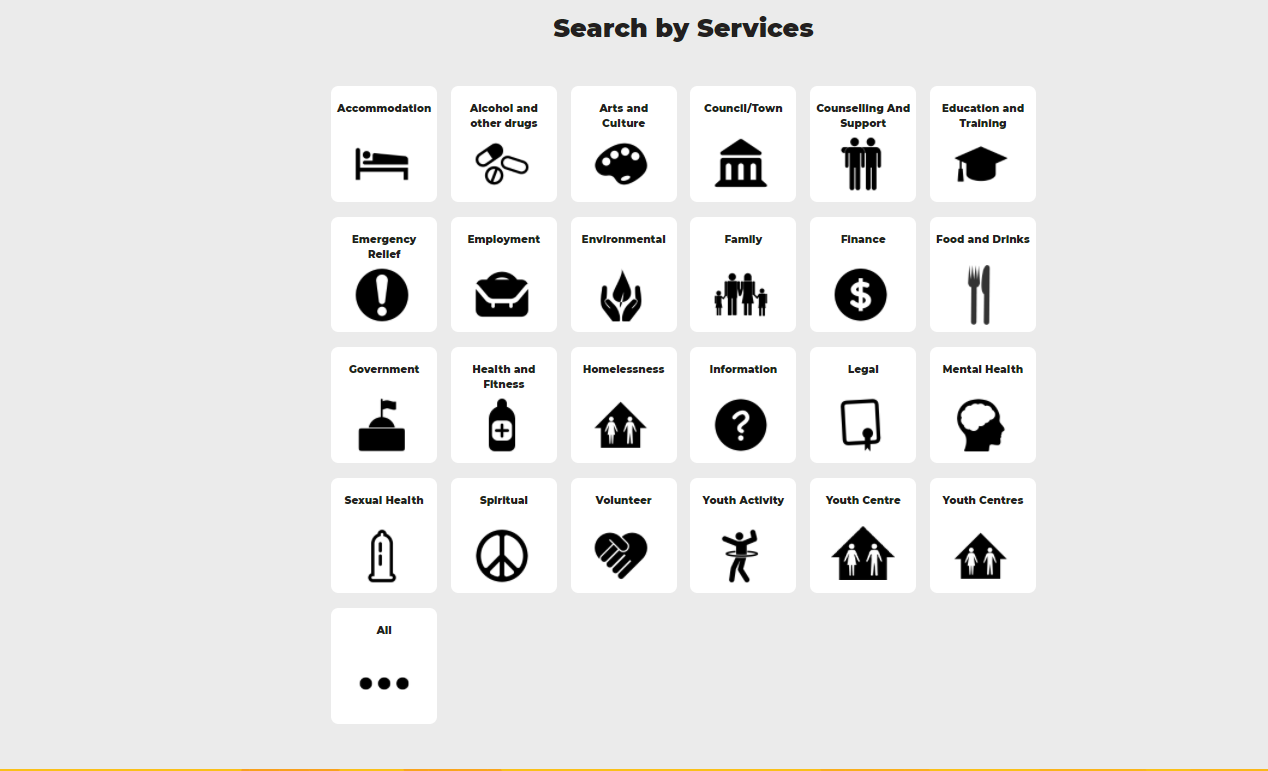 Youth Services Directory
yacwa.org.au/ways/
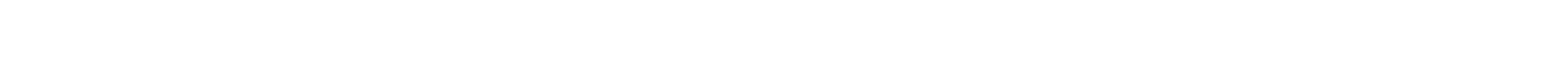 Where to find help
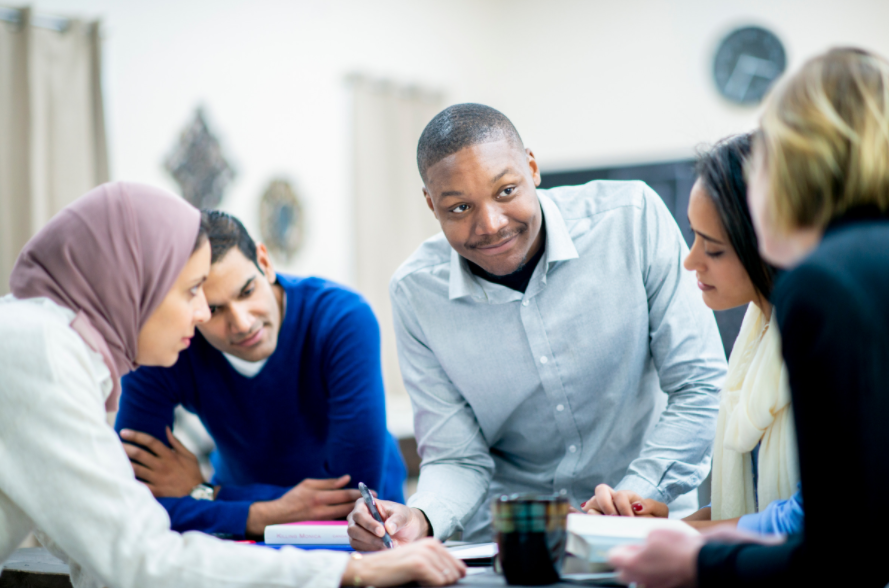 Your Turn
Find some answers – case study scenarios!
Xavier has recently lost his partner and is struggling with loneliness. Hanging out with his regular social group seems to bring back painful memories, and he is constantly feeling like a third wheel. Your last conversation led you to believe that he is becoming quite depressed and doesn’t seem to know what options are available to him.
You resolve to continue to be there for Xavier, but you wonder if there is more that you can do than just keep on inviting him for dinner and catching up for a beer. You are seeing Xavier again shortly and want to offer more help.
Not long ago, Ana confided that she’s anxious about her finances and that she was getting into substantial debt.  Yesterday, you found out from another friend that Ana has just lost her job.
You know that Ana has a couple of mates who can help her with job advice and CVs, but you want to offer additional support.
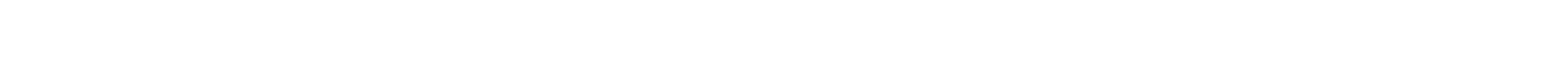 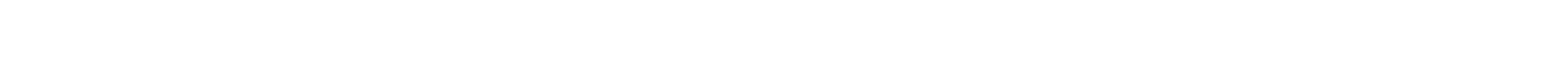 Explore the Money Smart and Financial Counselling websites to find out what information these sites contain so that you can tell Ana about them.
Find a Financial Counsellor in your local area.
Find at least one other service that might help Ana financially – e.g. food assistance.
Find a website which provides a list of clubs or social events in your area and identify at least one that you would be willing to accompany Xavier to if he wanted to try some new activities.
Identify and find two professional services that you think might offer useful support to Xavier.
Find the contact details for a grief support group that Xavier might want to consider joining.
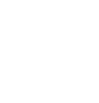 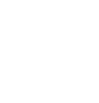 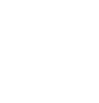 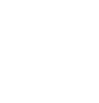 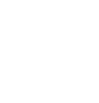 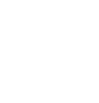 Health Direct
healthdirect.gov.au
Youth Services Directory
yacwa.org.au/ways/
Connect Groups
connectgroups.org.au
Ask Izzy
askizzy.org.au
WA Connect
waconnect.org.au
Impact on children
Mental health issues, family relationship problems or financial stress in parents may result in:
reduced emotional availability
change perception of the child 
impaired ability to support child development
reduced participation in the community
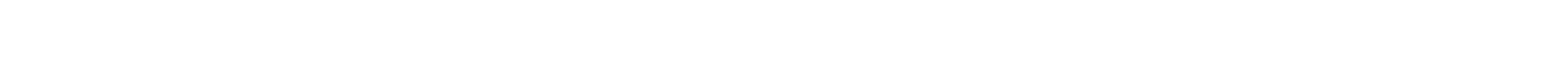 Impact on children
Impact on children (cont)
Health and development
Sleeping and eating regulation
Attachment and relationships
Socialization and behaviour
Identity and self awareness
Education and learning
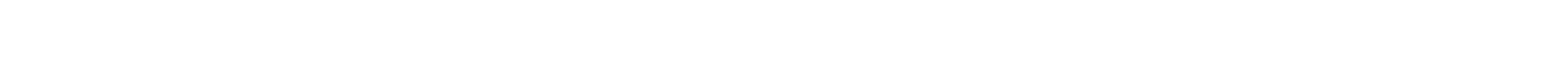 Impact on children
If you remember only five things
If things don’t seem right – they probably aren’t. Dig deeper.
Listening and empathy go a long way.
Look for ways to connect, empower and educate.
There is lots of help! Start your search with WA Connect or Ask Izzy.
BE THE ONE WHO MAKES THE DIFFERENCE
Friend in Need is proudly developed by Anglicare WA.
Let us know what you think!
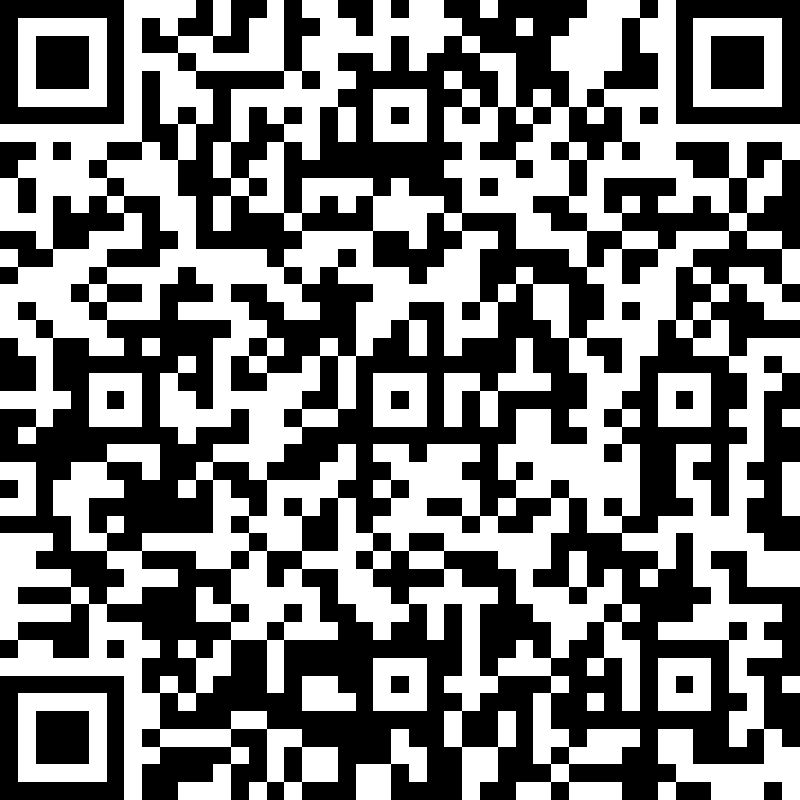 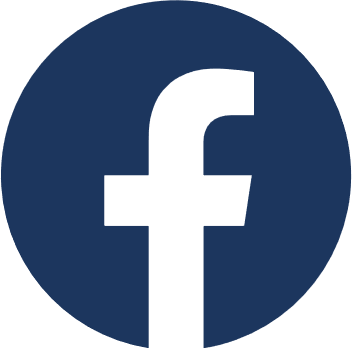 friendinneedwa
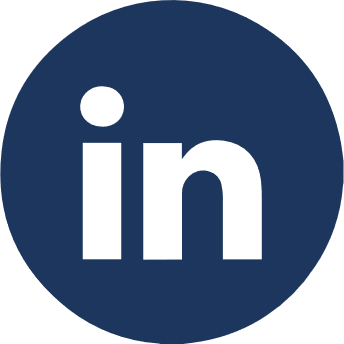 friendinneed
Get in touch:
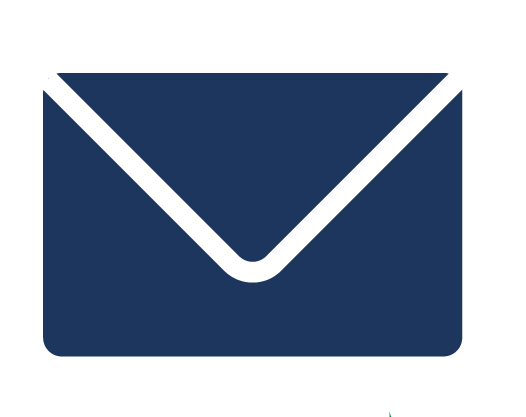 friendinneed@anglicarewa.org.au 

www.friendinneed.org.au
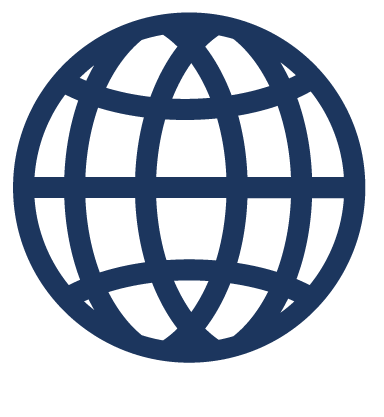 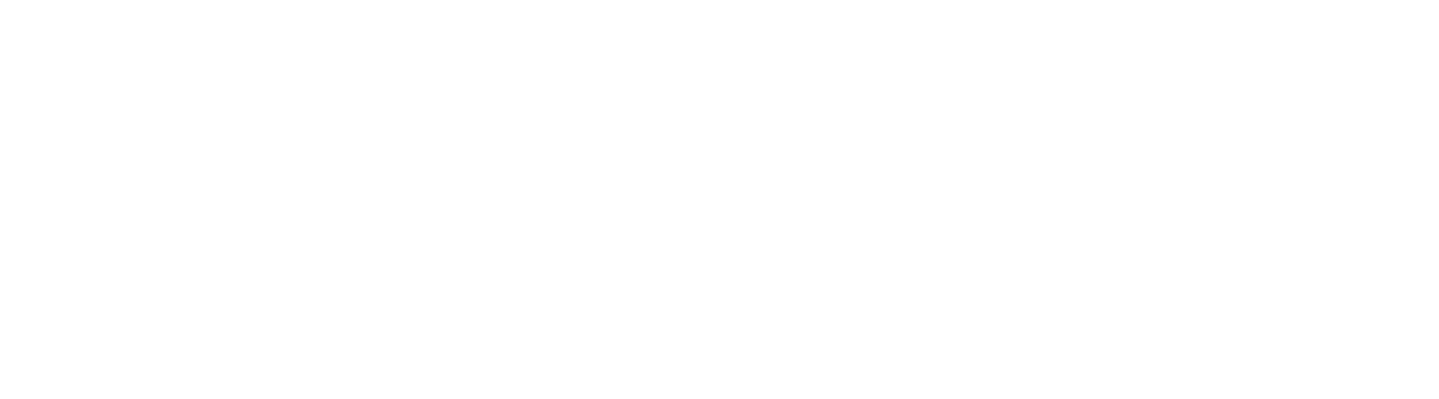 Interested in expanding your knowledge?
Interested in expanding your Knowledge?
Anglicare WA offers a range of educational workshops for different interest groups.​
If you want are interested in a workshop for yourself, your workplace, community group or school then visit our website at www.anglicarewa.org.au to find out more.​
Call us on 1300 11 44 46​ or e-mail: info@anglicarewa.org.au
Relationship Education​

We offer workshops to support you with: Couples relationships, Communication, Family relationships (including parenting support), Emotions and thoughts and Family and domestic violence. 

Sessions can be customized to meet your needs. ​

We also work in partnership to deliver Parenting Connection WA with Ngala, Anglicare and Wanslea which provides free locally relevant workshops and information for parents and carers.​
Community Education

School based workshops 
“It Only Takes One” empowers students with the knowledge and advocacy skills to be changemakers in their communities.​

Community based workshops “Friend In Need” is a community capacity building workshop targeted at building knowledge and confidence to support people in times of need and understand what services are available and how to connect with them.​
 ​
Workplace Education ​

We offer a range of workshops aimed at building the skills and knowledge of your employees. ​
Community services – Intro to Family and Domestic Violence, Workshops for enhancing clinical practice, 
General workplace development - Accidental Counsellor, Person Centred De-Escalation
White Ribbon accredited Family & Domestic Violence Workplace training​